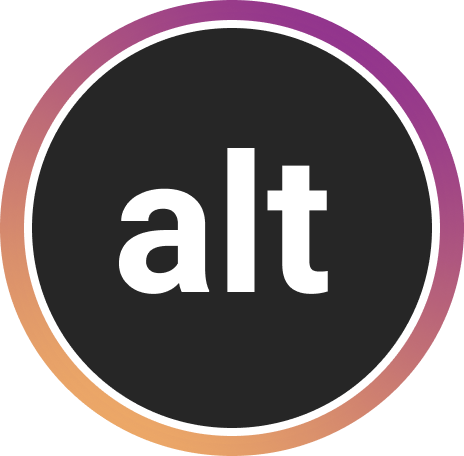 ALTogether
Haeli, Danielle, Jung-Won, Sydney
‹#›
[Speaker Notes: Overview]
The Team
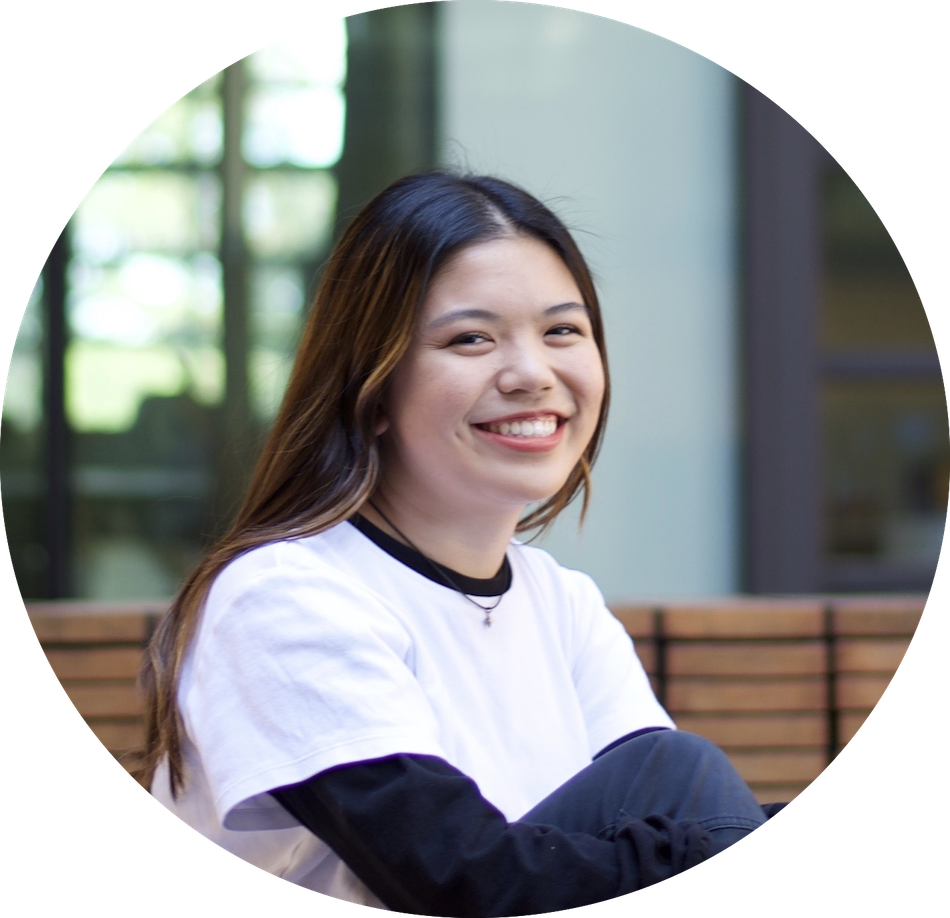 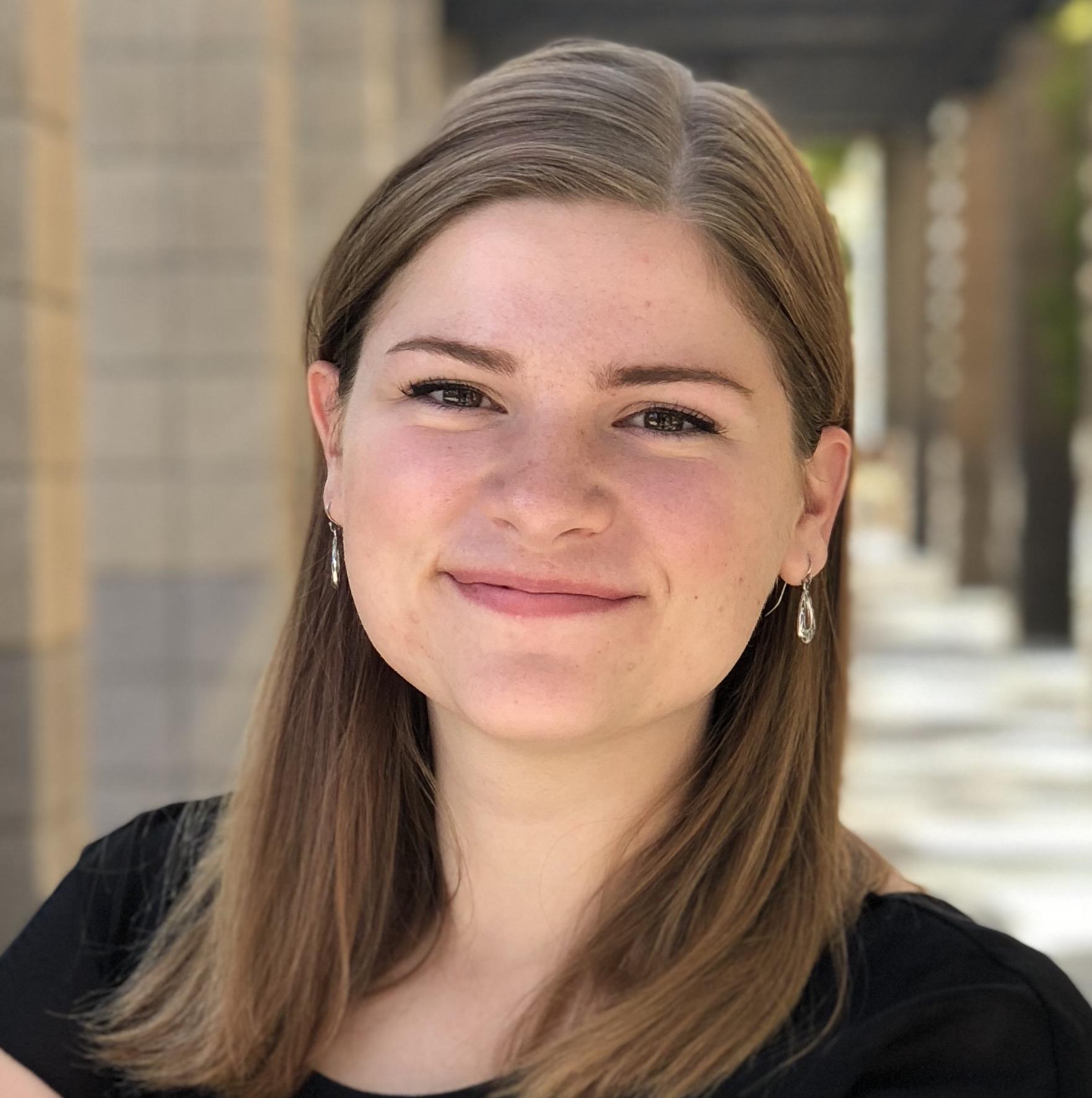 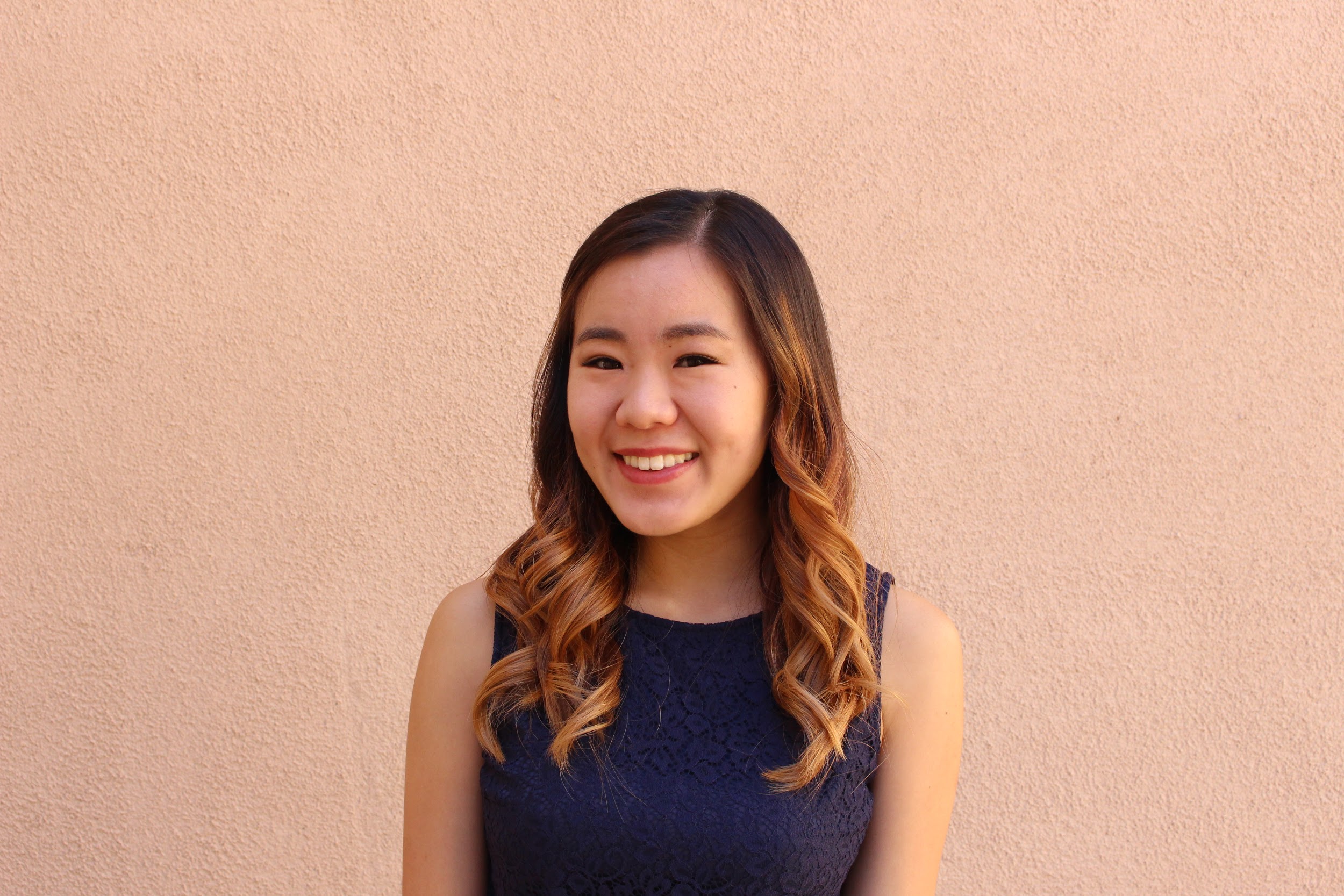 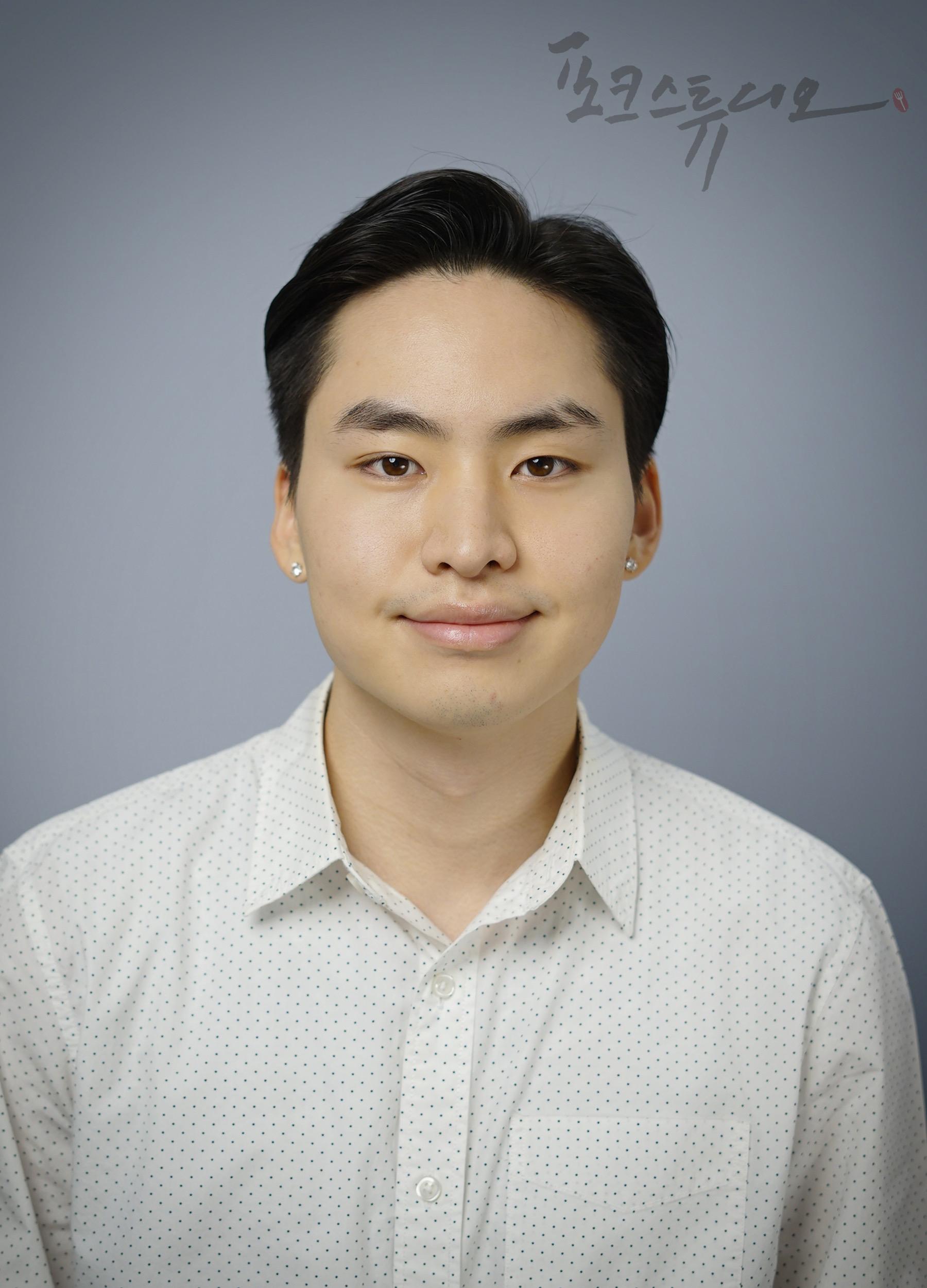 Haeli B.
Danielle C.
Jung-Won H.
Sydney J.
‹#›
ALTogether
Value Proposition
Creating richer, more reliable alt text

Mission Statement
Our goal is to increase overall awareness about accessibility needs for the visually-impaired by guiding individuals to share accessible content on Instagram.
‹#›
[Speaker Notes: Value Proposition
Creating richer, more reliable alt text

Mission Statement
Our goal is to increase overall awareness about accessibility needs for the visually-impaired by guiding individuals to share accessible content on Instagram.]
ALTogether
Problem
Blind and visually impaired users often feel frustrated with the lack of focus, context, and emotion in auto-generated alt text on Instagram. 
Solution
ALTogether promotes richer and more reliable alt text by providing sighted users a scaffolded way to personally write quality alt text by modifying AI-generated suggestions on their images before posting. ALTogether not only encourages sighted users to adopt alt text practices, but also motivates followers to do the same through social incentives.
‹#›
[Speaker Notes: Problem
Blind and visually impaired users often feel frustrated with the lack of focus, context, and emotion in auto-generated alt text on Instagram. 

Solution
Encourage to write personal alt text by modifying suggestions
Encourage users to adopt alt text practices through guidance and social incentives]
Overview
Heuristic Evaluation Results
Revised Design
Prototype Status
Prototype Demo!
Summary and Questions
‹#›
Heuristic Evaluation Results
‹#›
[Speaker Notes: Sydney]
Heuristic Evaluation Summary
14 total severity 3-4 violations
21 total severity 1-2 violations
‹#›
Most violated heuristics
User Control (8), Help & Documentation (6), Efficiency of Use (4), Visibility of Status (4)
Revised Design
‹#›
[Speaker Notes: Sydney]
0. Medium-fi limitations
Violations
H1. Before writing alt text for your own photo, there is no way to see others’ alt texts (Severity: 3)
H4. No way to swipe right in the onboarding sequence (Severity: 4)
H6. After switching screens, all the user’s work and changes to the alt text are gone (Severity: 3)
H7. Onboarding sequence continues to show up even after the first pass (Severity: 3)
‹#›
‹#›
[Speaker Notes: Our first category of heuristic violations involved limitations from our medium fi prototype
Mainly concerning user freedom and flexibility
Limitations of Figma, creating a new frame for each possible user pathway]
Keep track of if first visit or subsequent visit
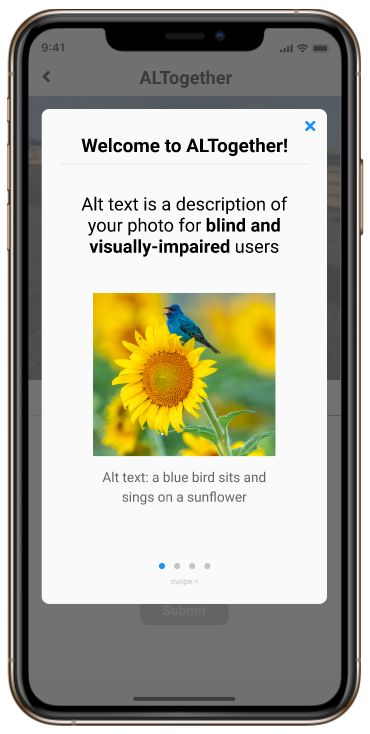 Close onboarding pop-ups
Fix: Already intended to work in high-fidelity!
‹#›
Swipe forward and backward between slides
[Speaker Notes: Fix: These violations will be addressed in our hi-fi
Resolved in high-fi since we can use code logic to determine flow of screens
Can also keep track of user work such that the onboarding screens pop up only on the user’s first visit, or user’s edits to alt texts are maintained even after leaving the screen]
1. Checking alt text for trust and safety
Violations
H5. There may be typos, especially in the custom alt text, that may hinder screen readers (Severity: 3)

H5. Users could put gibberish language, or other hard-to-understand content to try and speed through the mandatory submission. (Severity: 3)
‹#›
‹#›
[Speaker Notes: Next are violations regarding error checking and trust and safety checking on submitted alt texts
When we’re asking users to take another step to add alt text, may want to just rush through the process
Can lead to problematic typos or gibberish alt texts]
Before
After
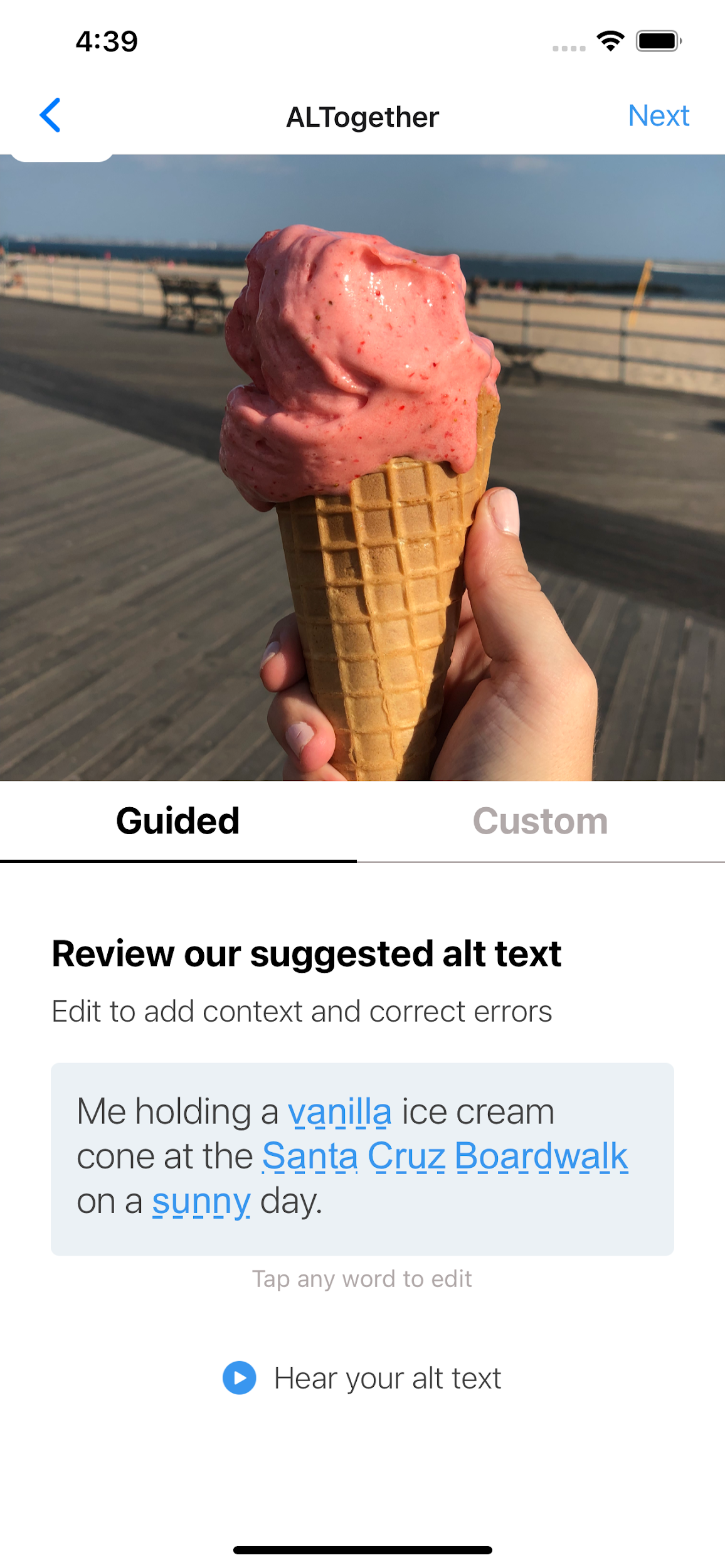 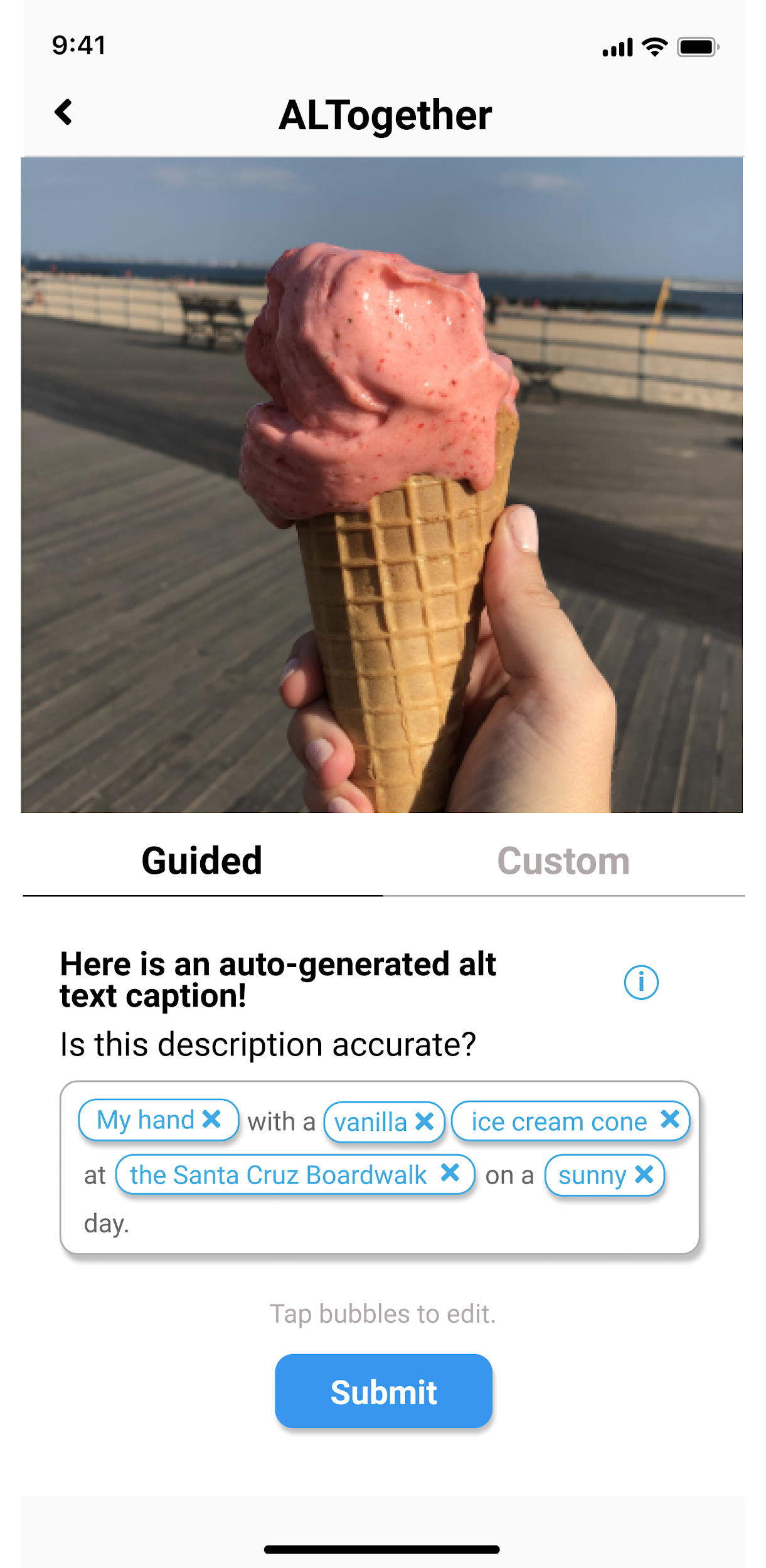 Fix: Add a text to speech feature that reads alt text like a screen reader would
‹#›
[Speaker Notes: Fix: add a text to speech feature
Users can quickly get a sense of how their alt text would appear to blind users who use a screen reader
Can hear if there are typos or if wording doesn’t make sense]
2. Identifying personal photos without alt text
Violations
H7. The user has to hunt for photos which don’t include alt text (Severity: 3)

H9. An influencer may have hundreds, if not thousands of photos - they may be disincentivized to dig through which photos do or don’t have alt text. (Severity: 2)
‹#›
‹#›
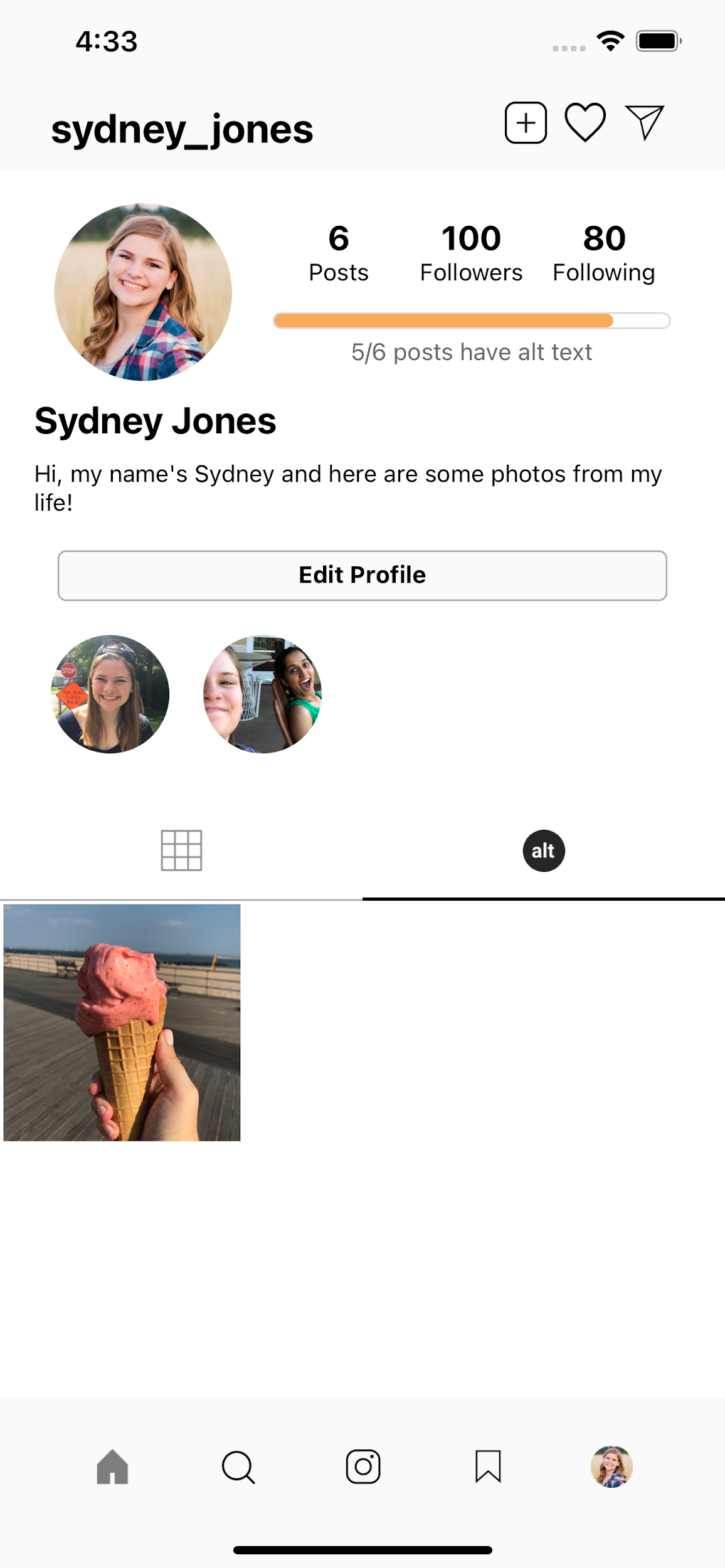 [Speaker Notes: Next are violations about identifying personal photos which lack alt text
We had the nudging feature to detect when others’ images don’t have alt text
However for your own images, we’d only built in a progress bar to track photos without alt text → progress bar doesn’t indicate which ones
If a user had hundreds of photos, would make it difficult to identify which of the photos were the ones in question]
Fix: Add “alt view” on profile to see only images which lack alt text
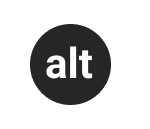 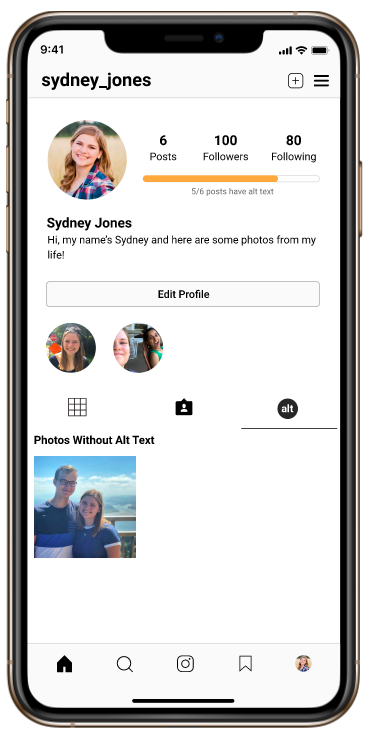 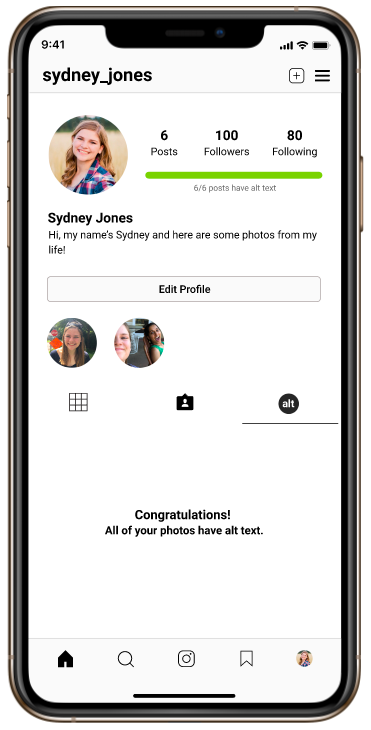 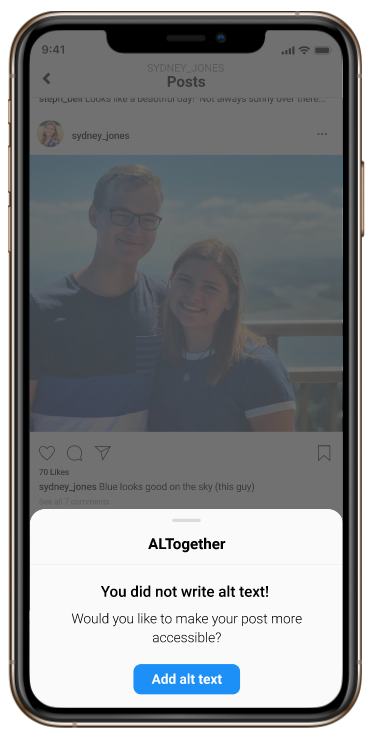 ‹#›
‹#›
[Speaker Notes: Fix: Add an alt text tab added to profile page to easily find which posts don’t have alt text 
Similar to the “tagged photos” tab already built into instagram UI
After adding alt text to the photo, your profile updates the progress bar and removes the image from “alt view”]
3. Flexibility in adding / editing alt text
Violations
H3. After the user adds alt text to their photo, it’s impossible to change it (Severity: 3)

H4. The “Submit” button is greyed out until you change the suggested alt text, but users may love the very first alt text generated by ALTogether (Severity: 2)
‹#›
‹#›
[Speaker Notes: Next were questions of user freedom and flexibility when adding and editing alt text
With existing alt text flow
No way edit alt text on personal posts that already have alt text
No way to submit autogenerated alt texts that were already accurate]
Before
After
Fix: Add “edit” button to alt text of all personal photos
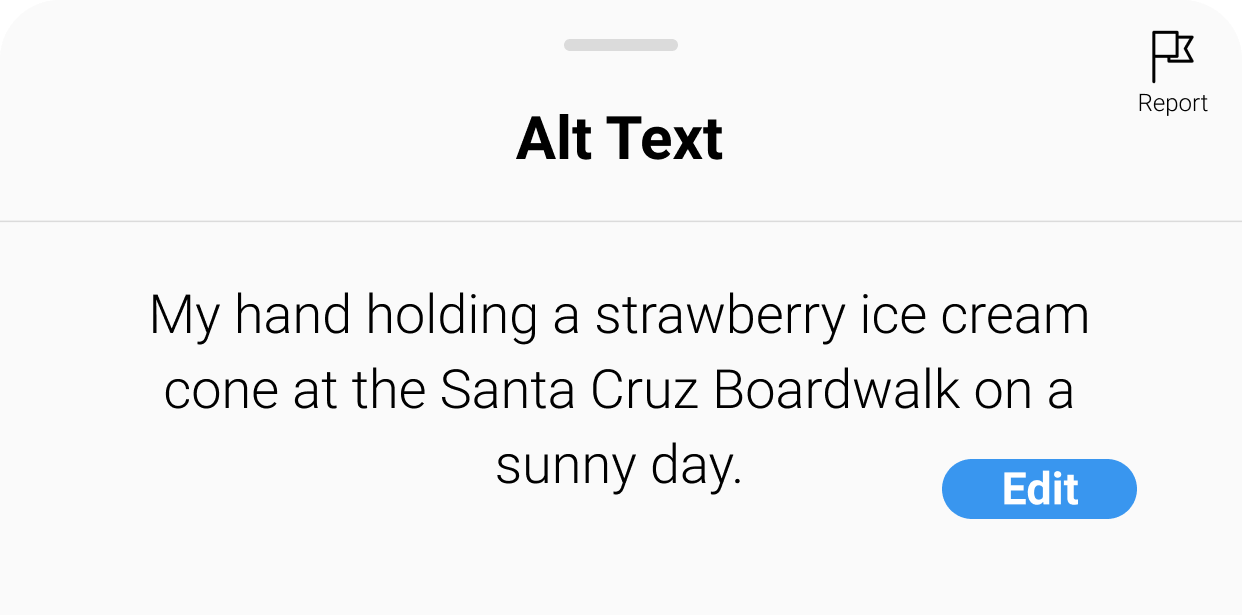 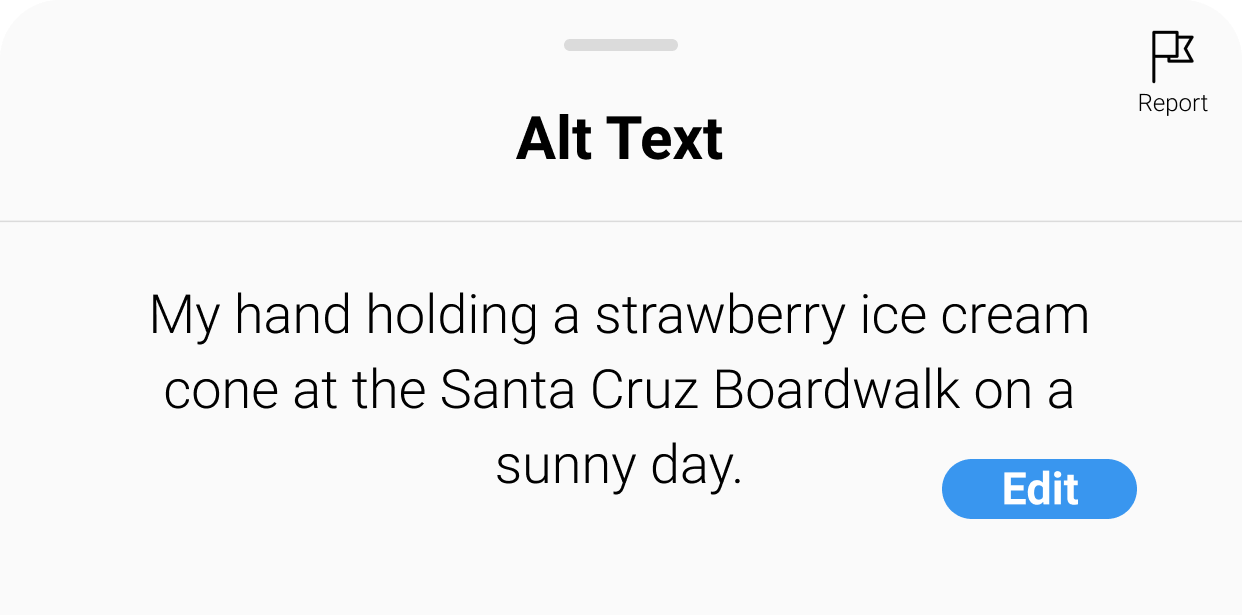 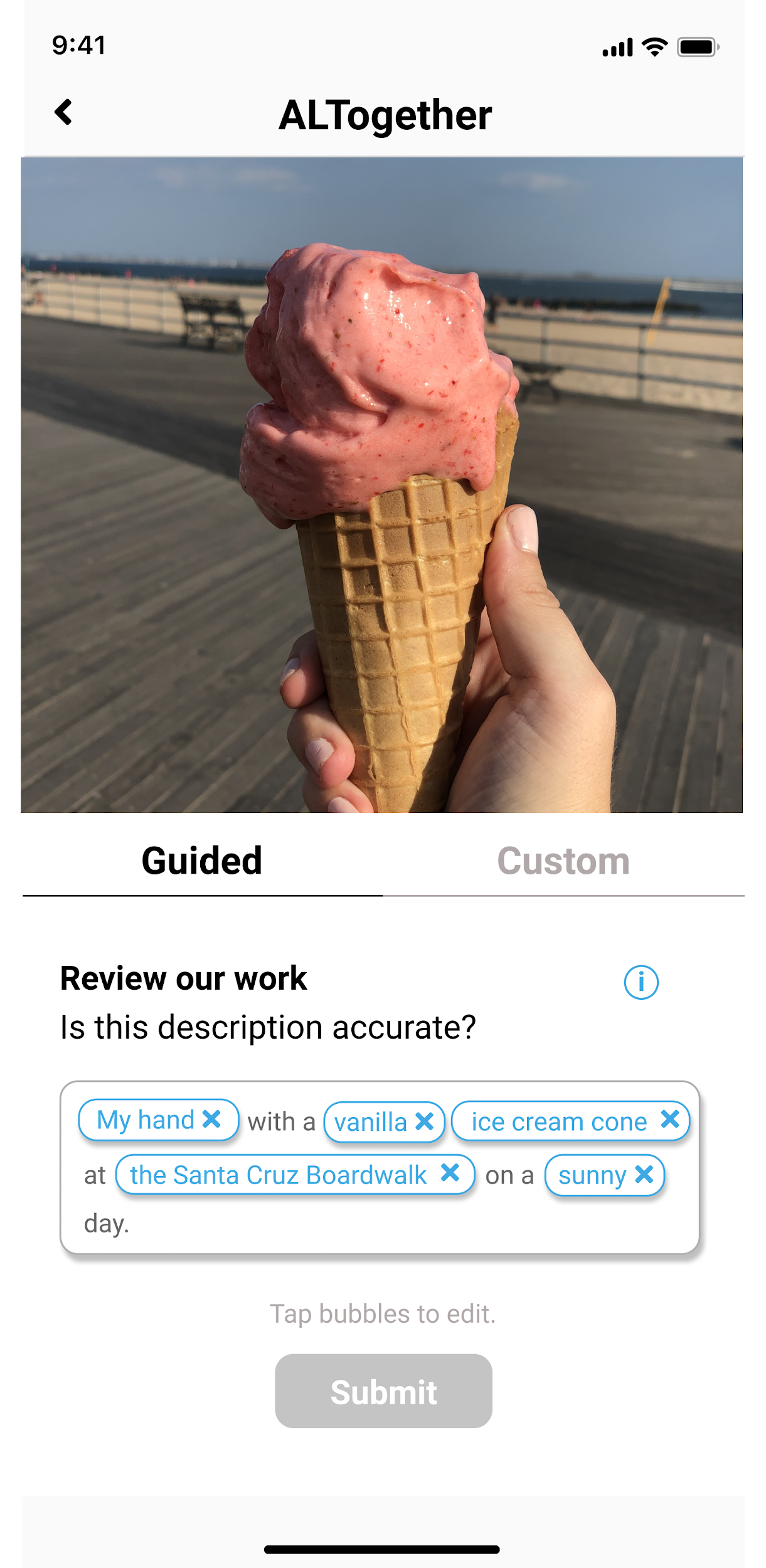 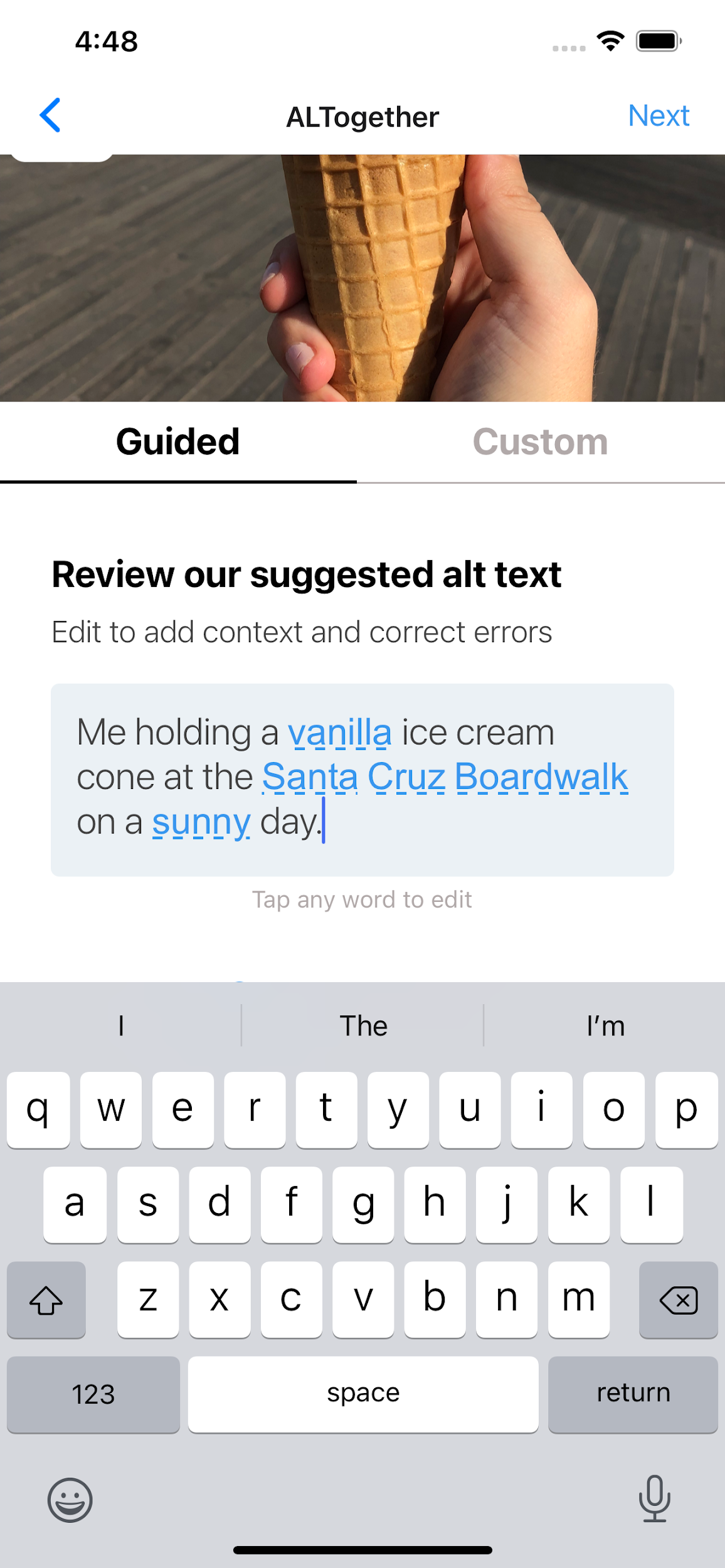 ‹#›
Fix: Make “next” button clickable sooner, change incentive to fill
Auto focus on text input
Edit to click
[Speaker Notes: Edit:
Had only included “add alt text” button to personal photos that lack alt text, but there was no way to edit the alt text of photos that already had it
Fix: added an edit button to alt text pop-ups of all personal photos

Submit
Had to edit the suggested alt text before being able to click submit → incentivize user not just to submit what’s already there
Fix: make “Next” button clickable right away AND to incentivize user to make edits on a suggested alt text, automatically focus the screen on the text input, meaning that the keyboard pops up automatically]
4. Clarity of new symbols and concepts
Violations
H3. It’s unclear what the outline or lack of outline around the “alt” logo displayed on pictures means (Severity: 3)

H3. There are no places that indicate whether you have a nudge or not (Severity: 3)
‹#›
‹#›
[Speaker Notes: Then we had some violations regarding clarity of new symbols like the “alt” logo and about where nudges go and how you can tell when you’ve been nudged]
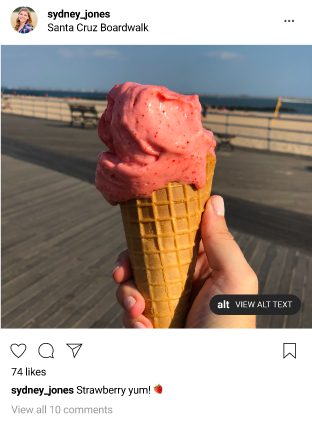 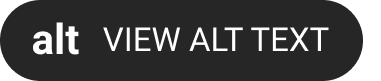 First photo with alt text in the user’s feed shows this instructions tag in addition to the icon
Fix: Embed introductions to new concepts within icons
‹#›
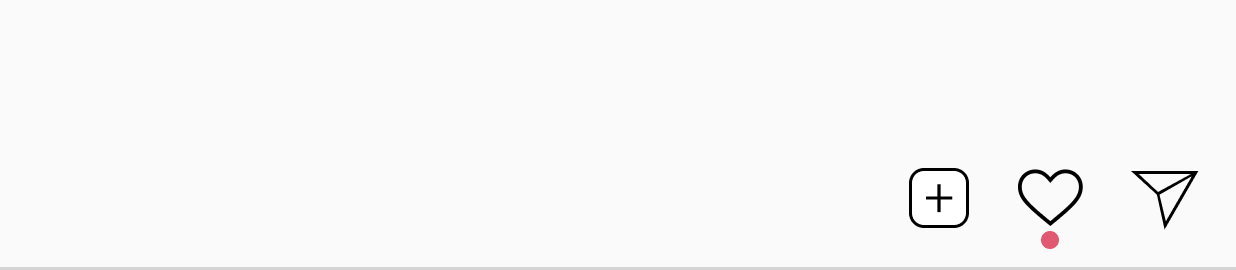 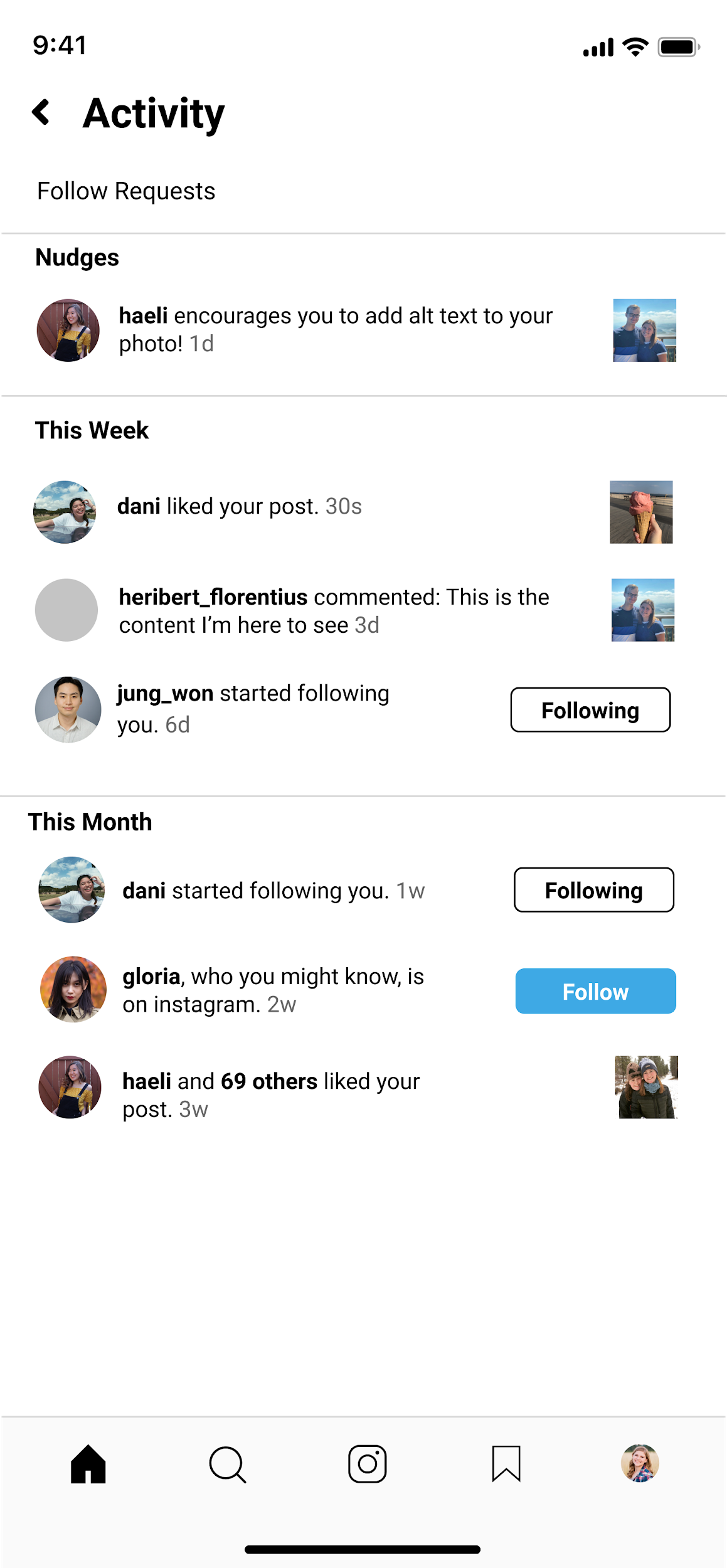 Nudges appear as notifications
[Speaker Notes: Then we had some violations regarding clarity of new symbols like the “alt” icon and about where nudges go and how you can tell when you’ve been nudged
Decided to embed mini moments of onboarding into familiar instagram UI
Simple instruction embedded into the first instance of an alt text icon
Nudges appear within notifications page]
5. Minor features and standardization
Aesthetic: Make text inputs match Instagram design system
Change editable text from  bubbles  to dashed underlined text

Clarity: Provide guided and custom specific instructions
Include “alt text” in guided and custom alt text descriptions
Include “colors and emotions” as examples of nuance
Add reporting feature to alt text descriptions to flag if an alt text is inaccurate or harmful
‹#›
‹#›
[Speaker Notes: Potentially skip for time?]
Prototype Status
‹#›
[Speaker Notes: User control and freedom (make multiple changes to the bubbles)
Biggest changes and additions to the coded version is that changes/revisions persist (something that you can’t do in figma efficiently)]
Tools
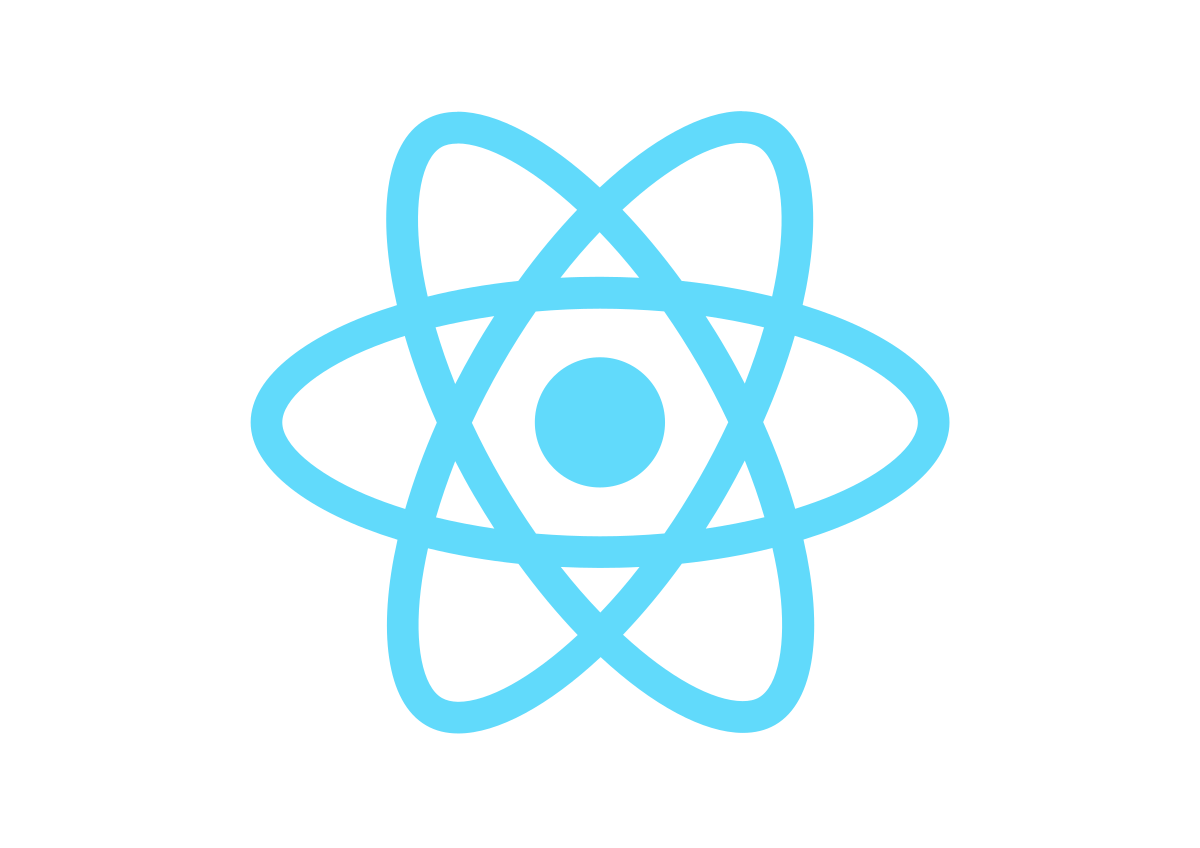 React Native


Expo


Xcode
‹#›
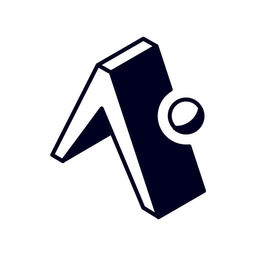 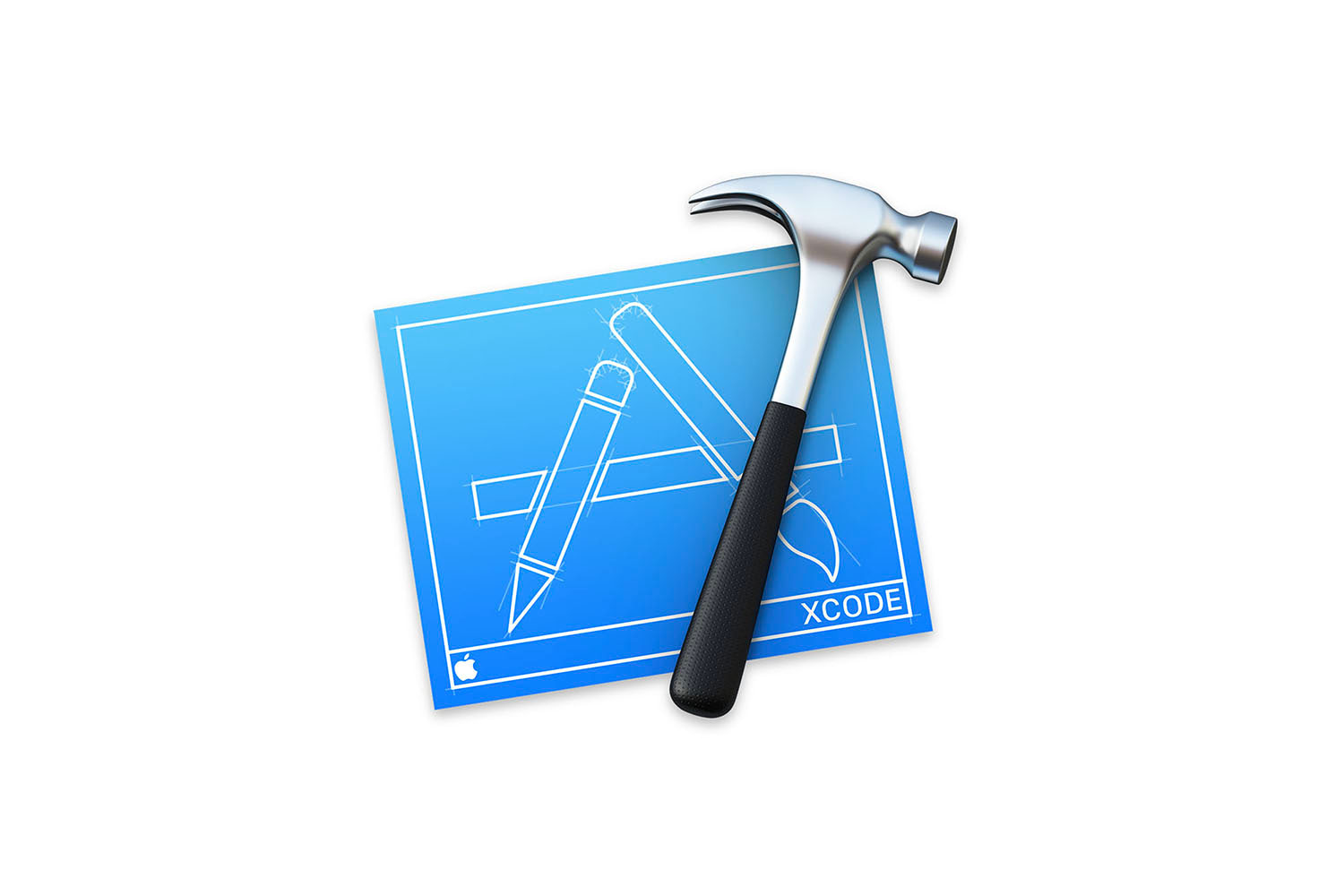 User Tasks
Simple: Sighted users are reminded to write alt text and can find where to write it in the first place
Moderate: Sighted users can identify which photos lack alt text and encourage friends to add their own alt texts
Complex: Sighted users modify auto-generated alt text suggestions to add personalized context to their images
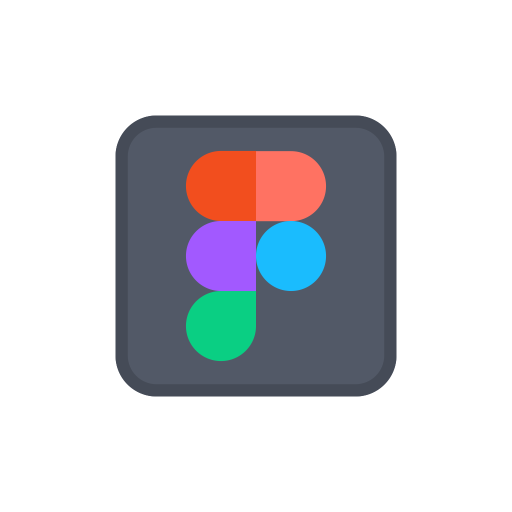 ‹#›
‹#›
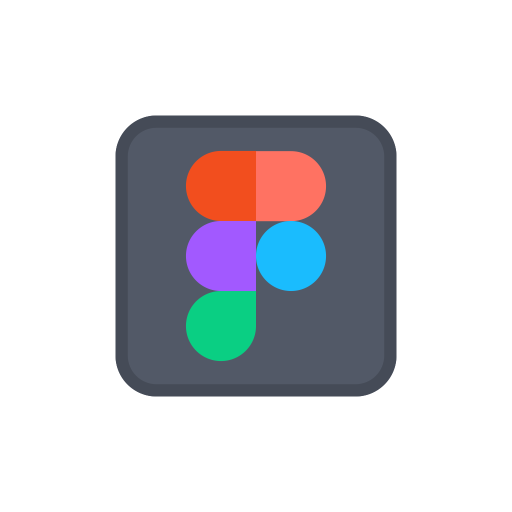 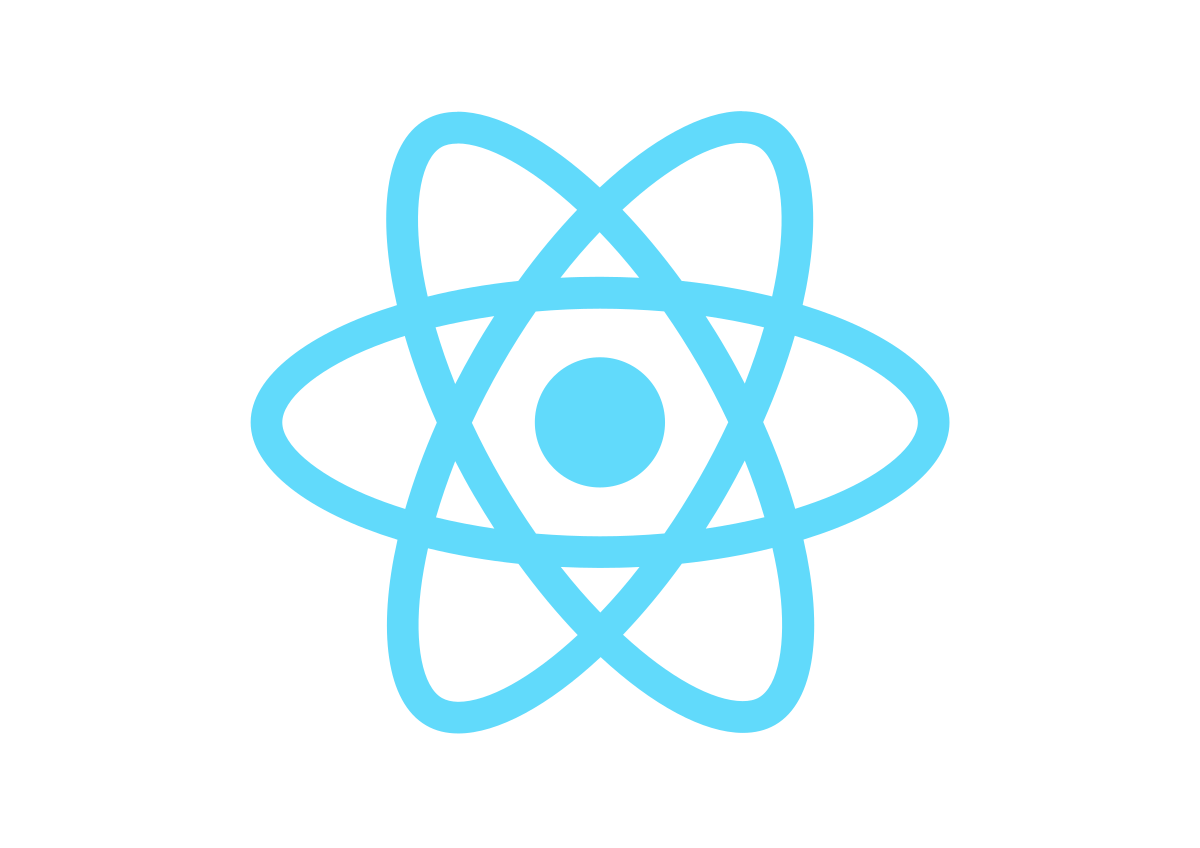 [Speaker Notes: Simple: get reminders to write alt text
Moderate: identify images that lack alt text and nudge others to write it
Complex: modify auto-generated alt text suggestions to add context to their images


Simple and moderate are partially implemented, will be demo-ing them in Figma
Wanted to focus on coding the complex task to get your input on what we felt like is the most important feature of our prototype]
Implemented Features
Select image to post
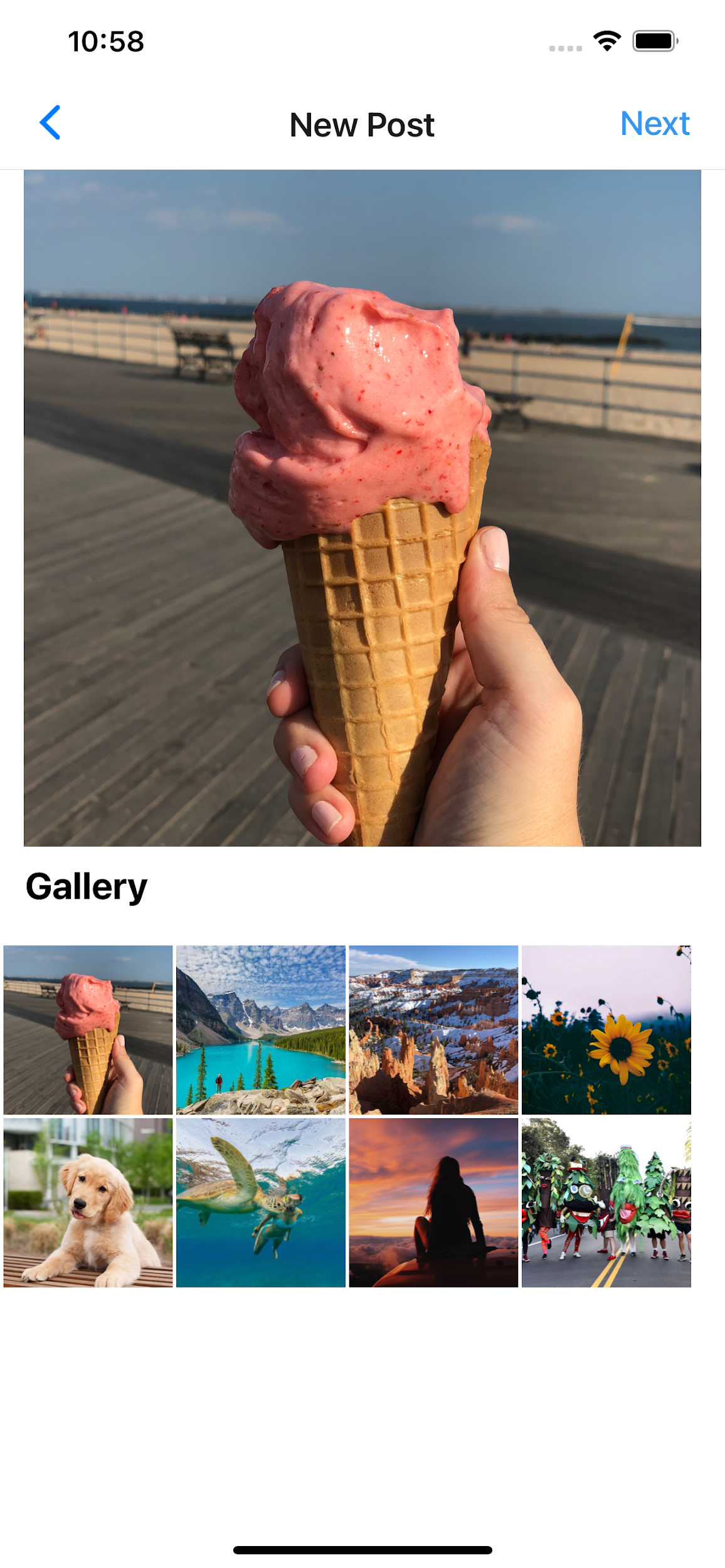 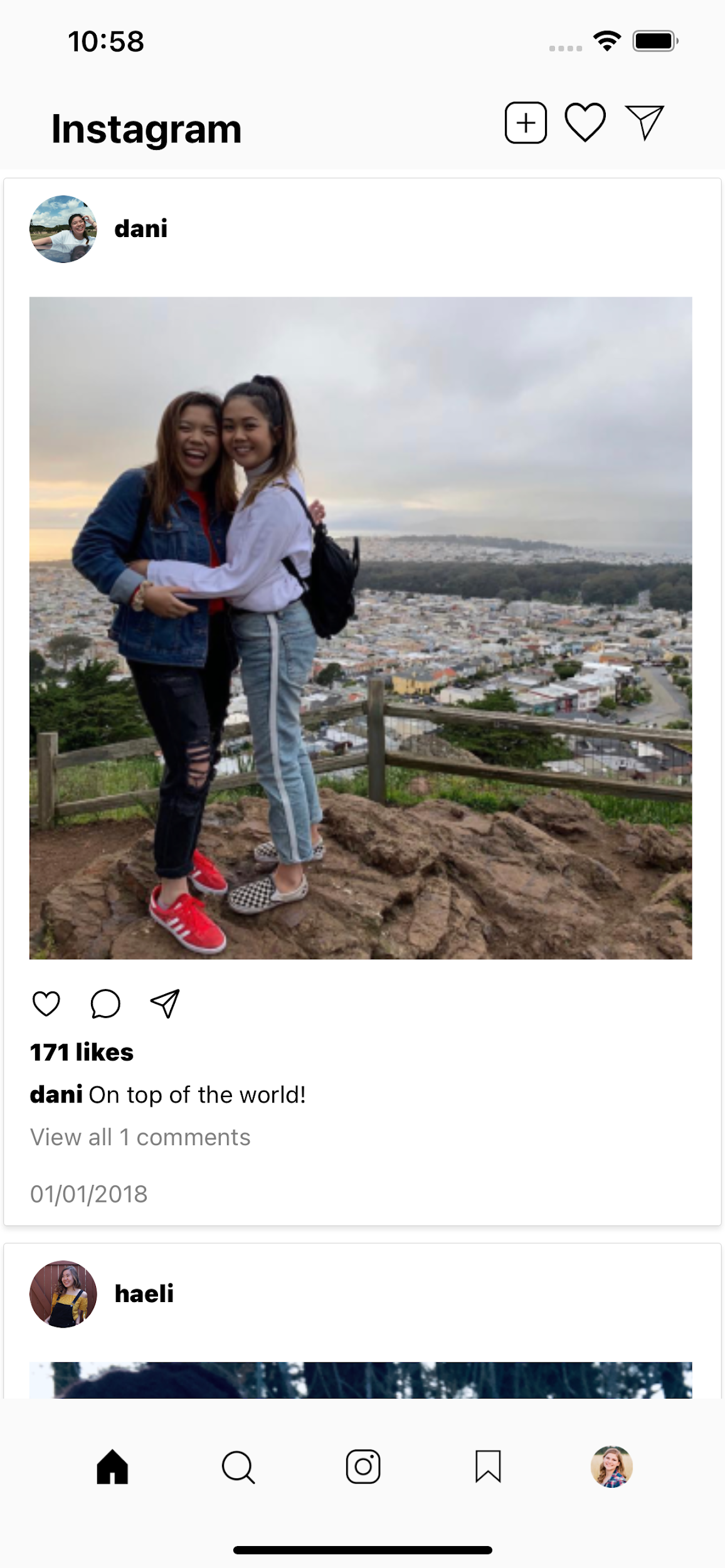 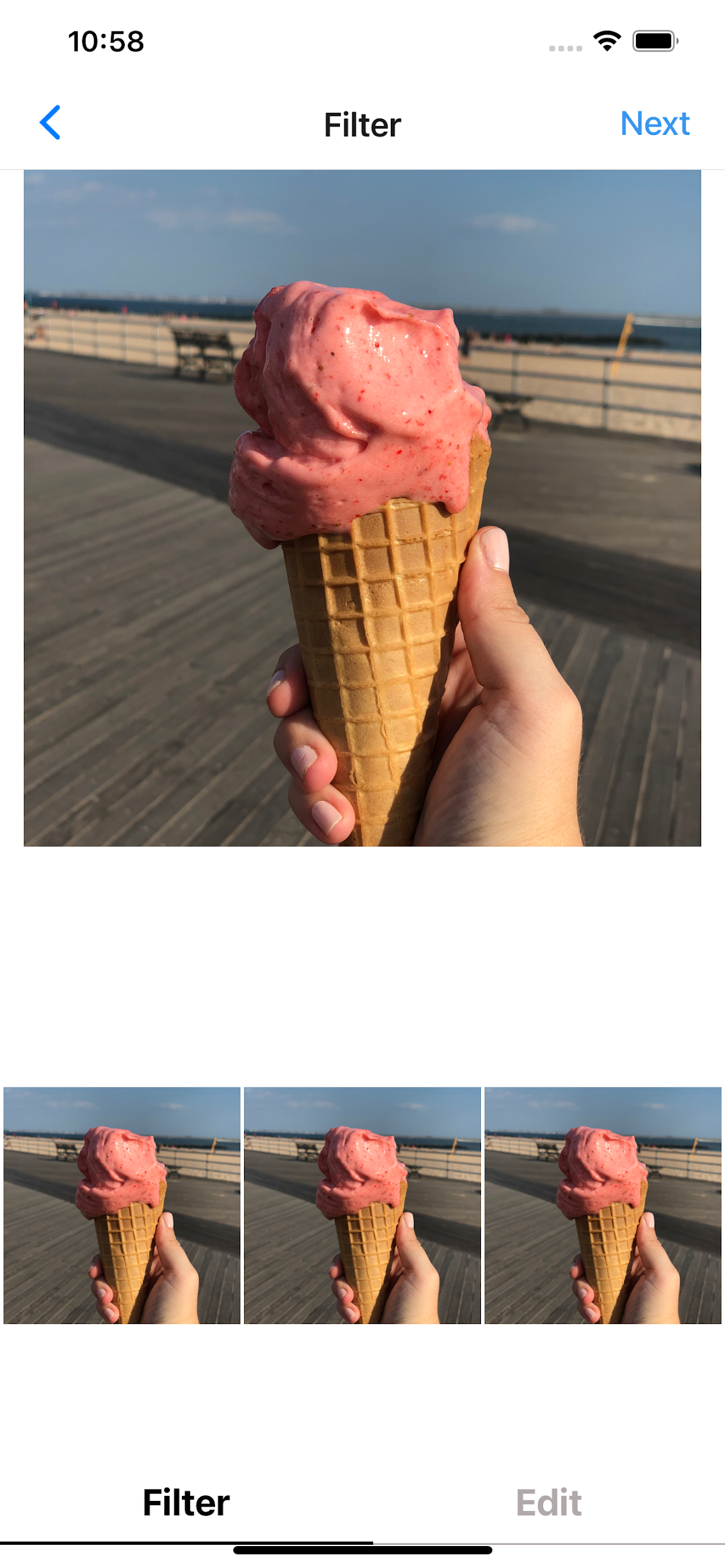 ‹#›
‹#›
[Speaker Notes: New post
Select from camera roll
Add filters like regular instagram UI]
Implemented Features
Modify auto-generated alt text suggestion
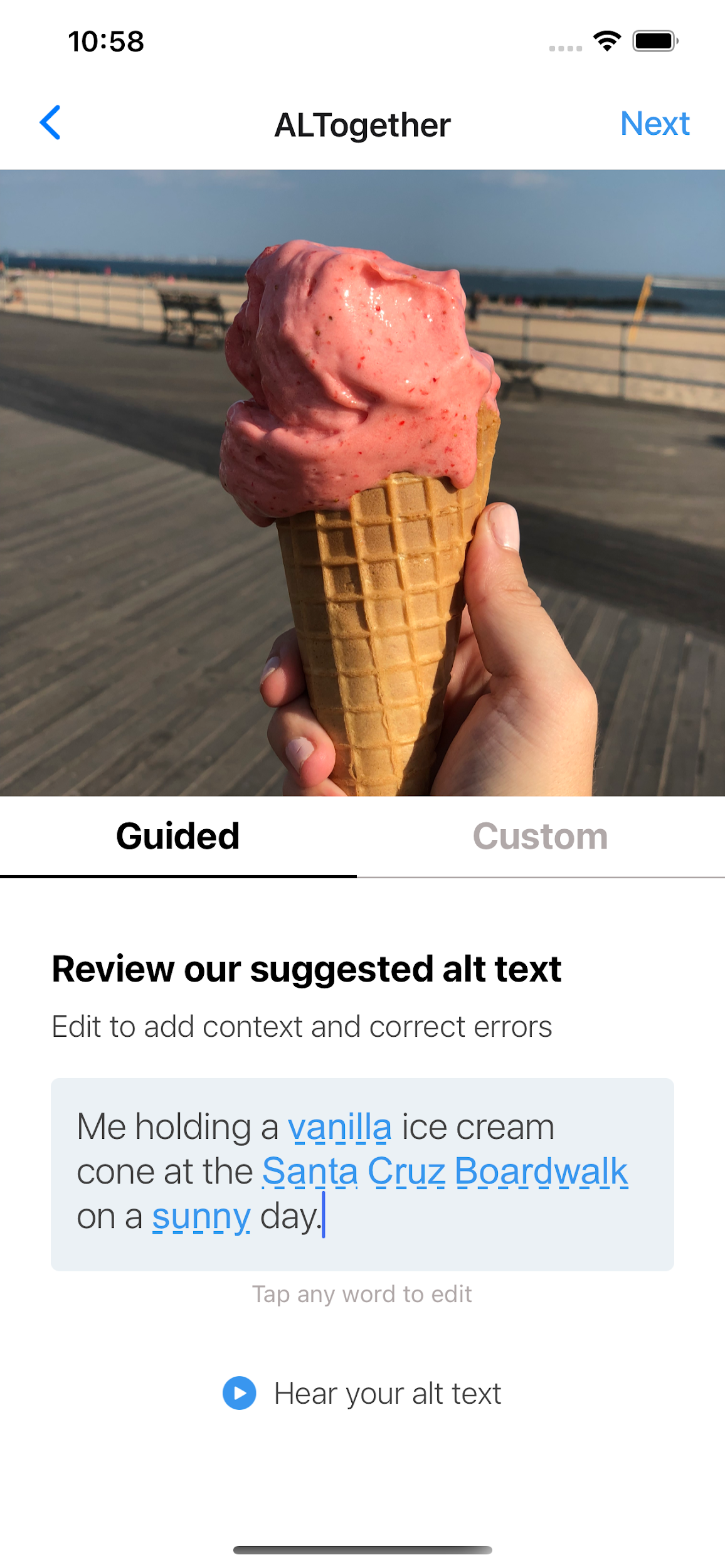 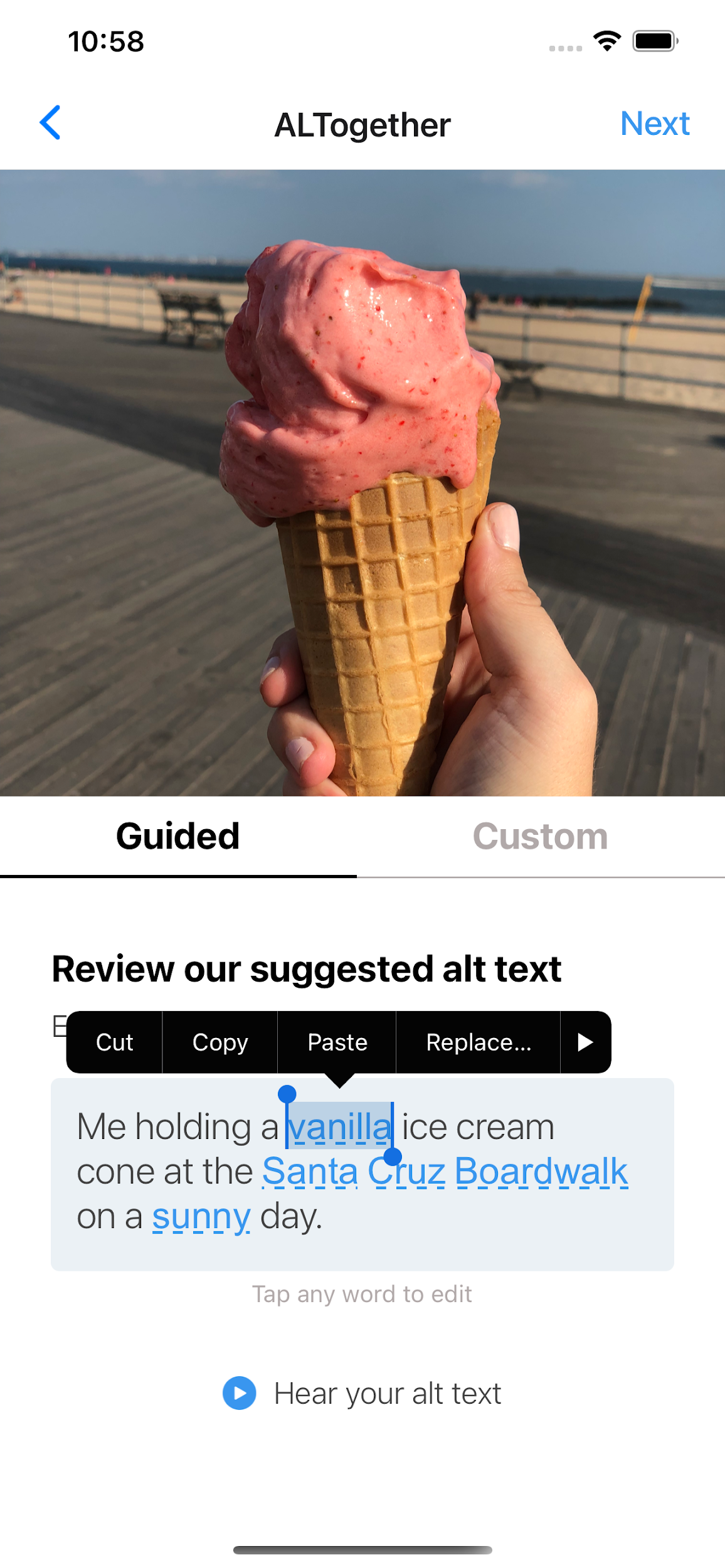 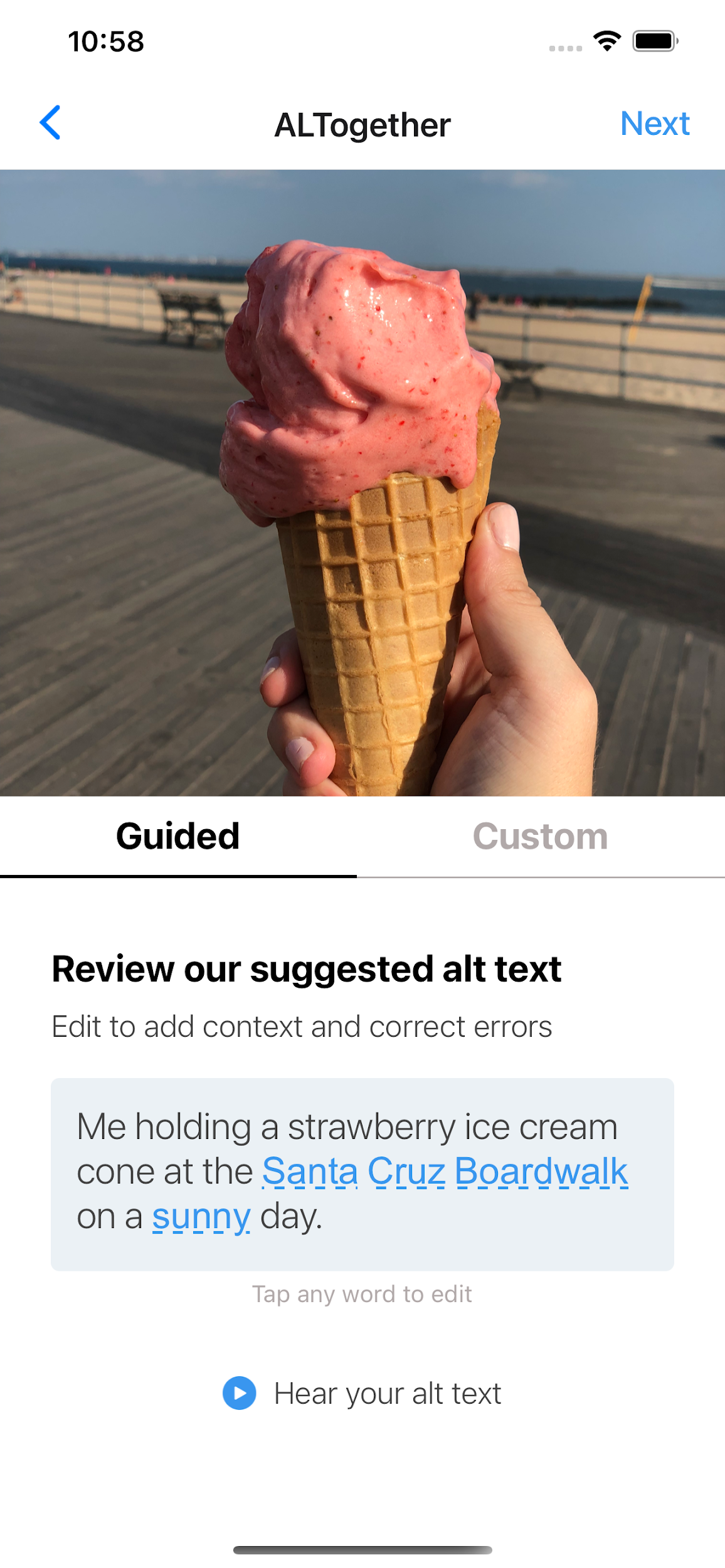 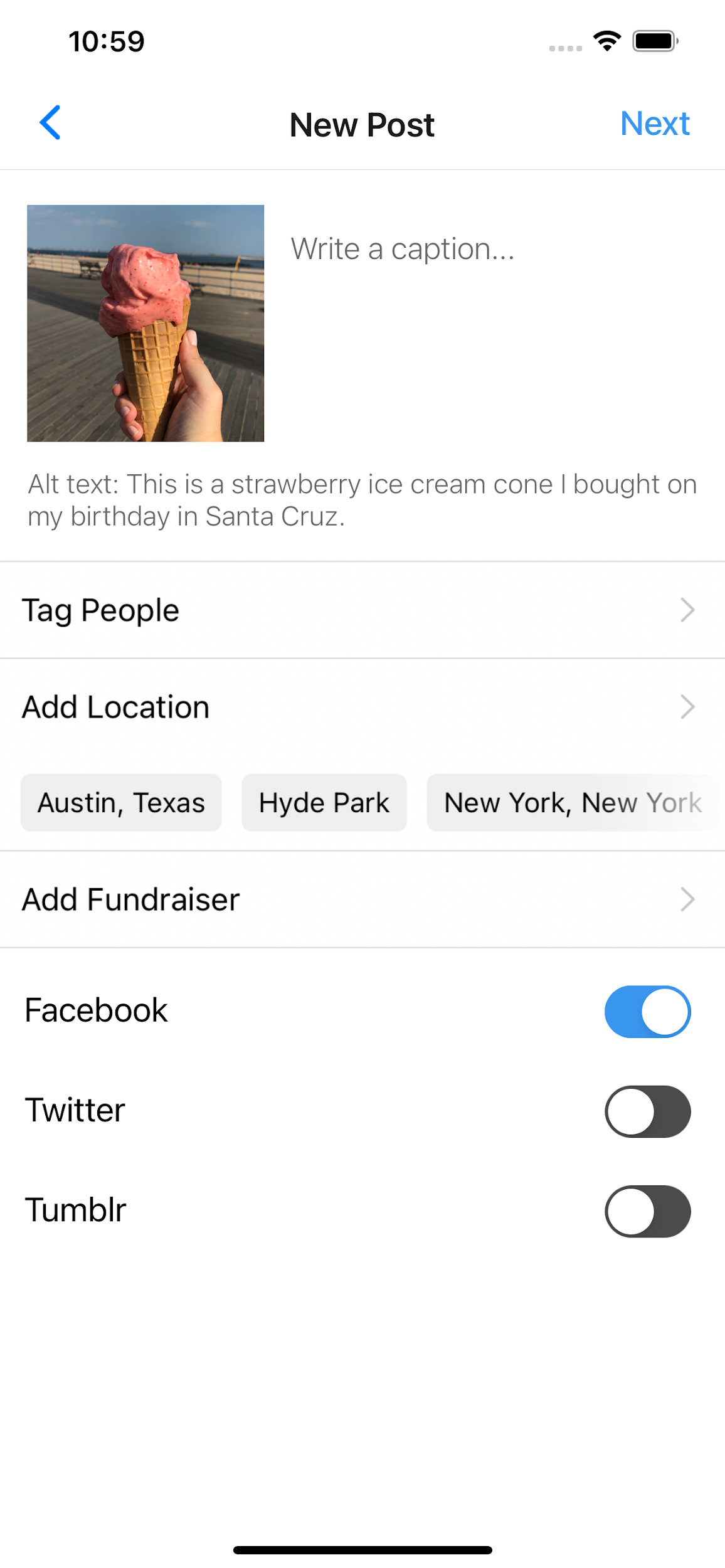 ‹#›
‹#›
[Speaker Notes: See a suggested alt text suggestion
Elements that ALTogether “guessed” is in the photo are underlined with a dashed line to indicate that they’re editable
Added feature to play alt text back
Alt text is passed to final posting page]
Implemented Features
Write your own custom alt text from scratch
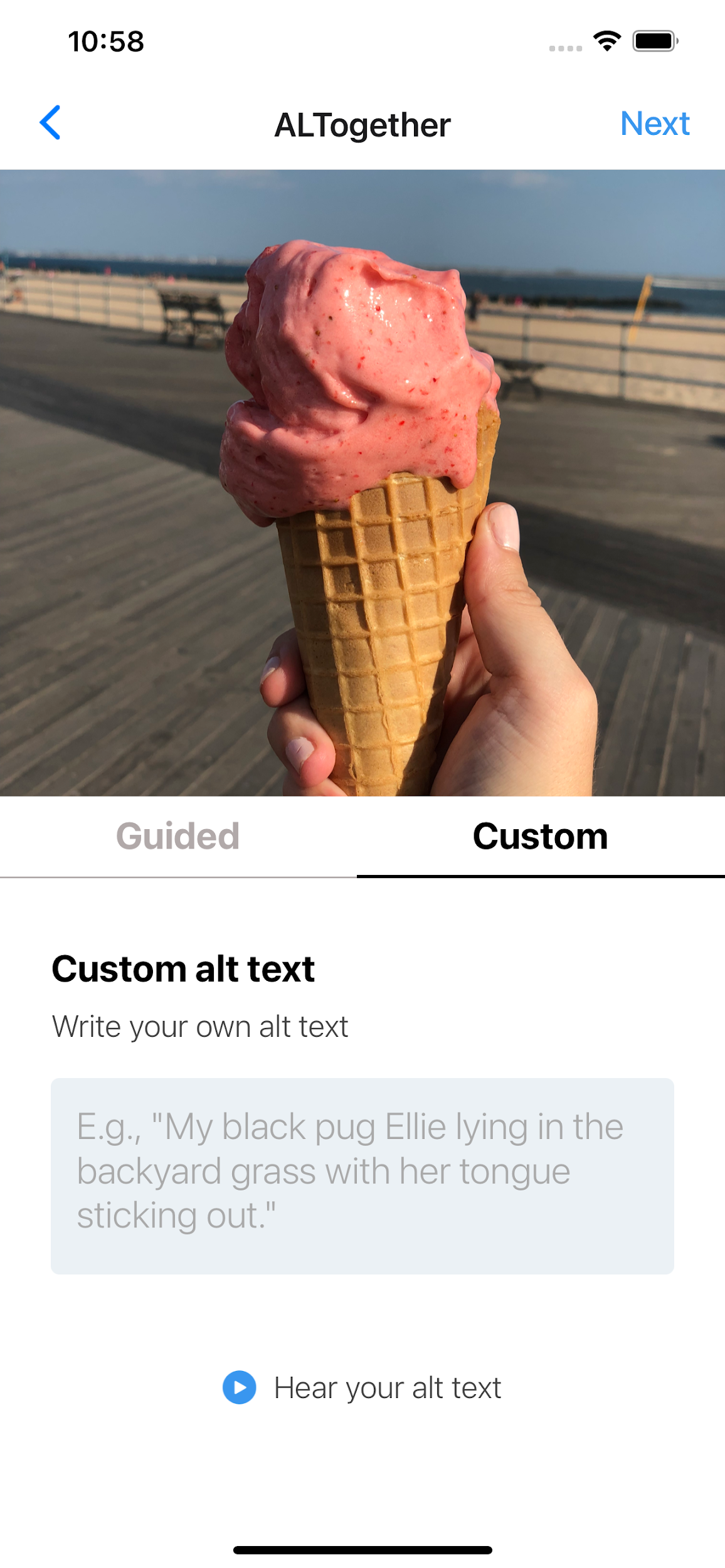 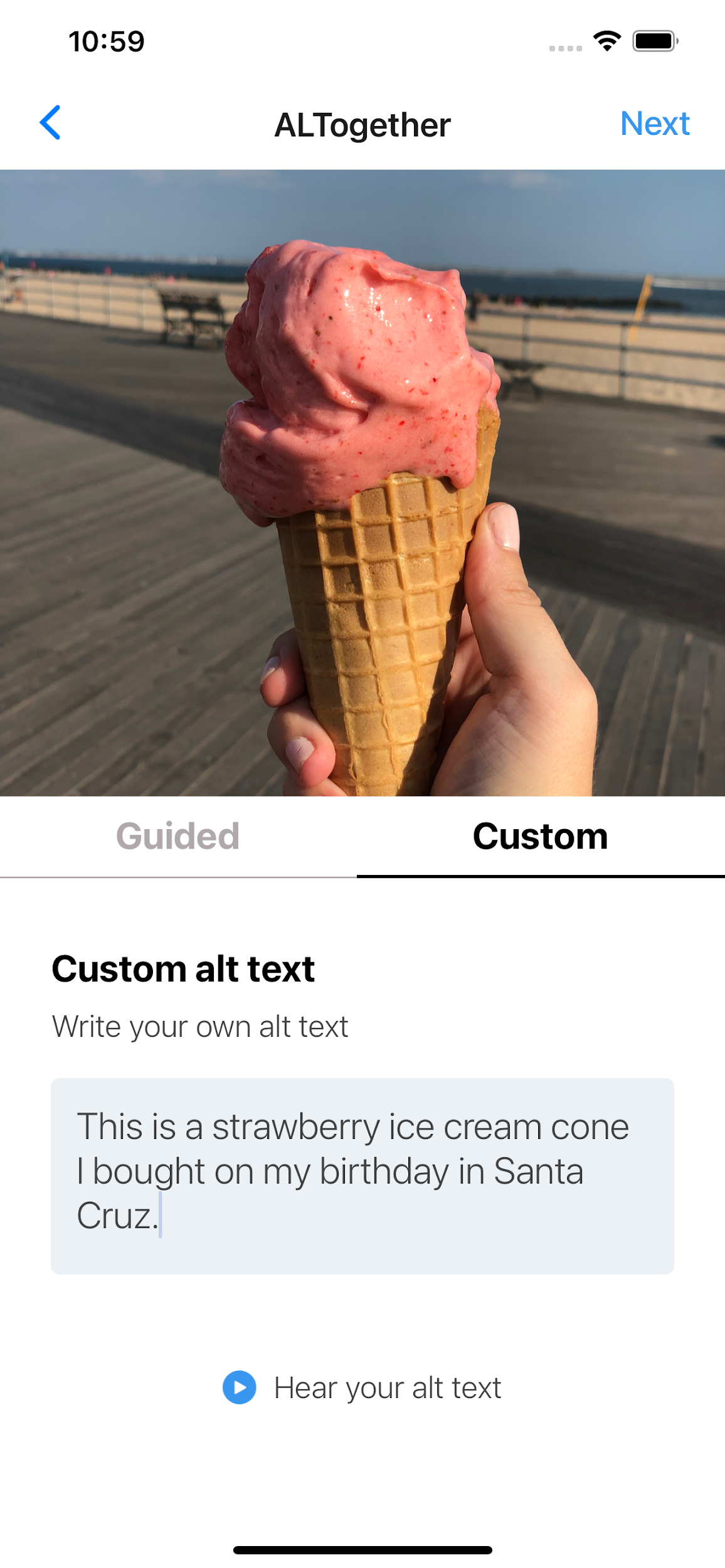 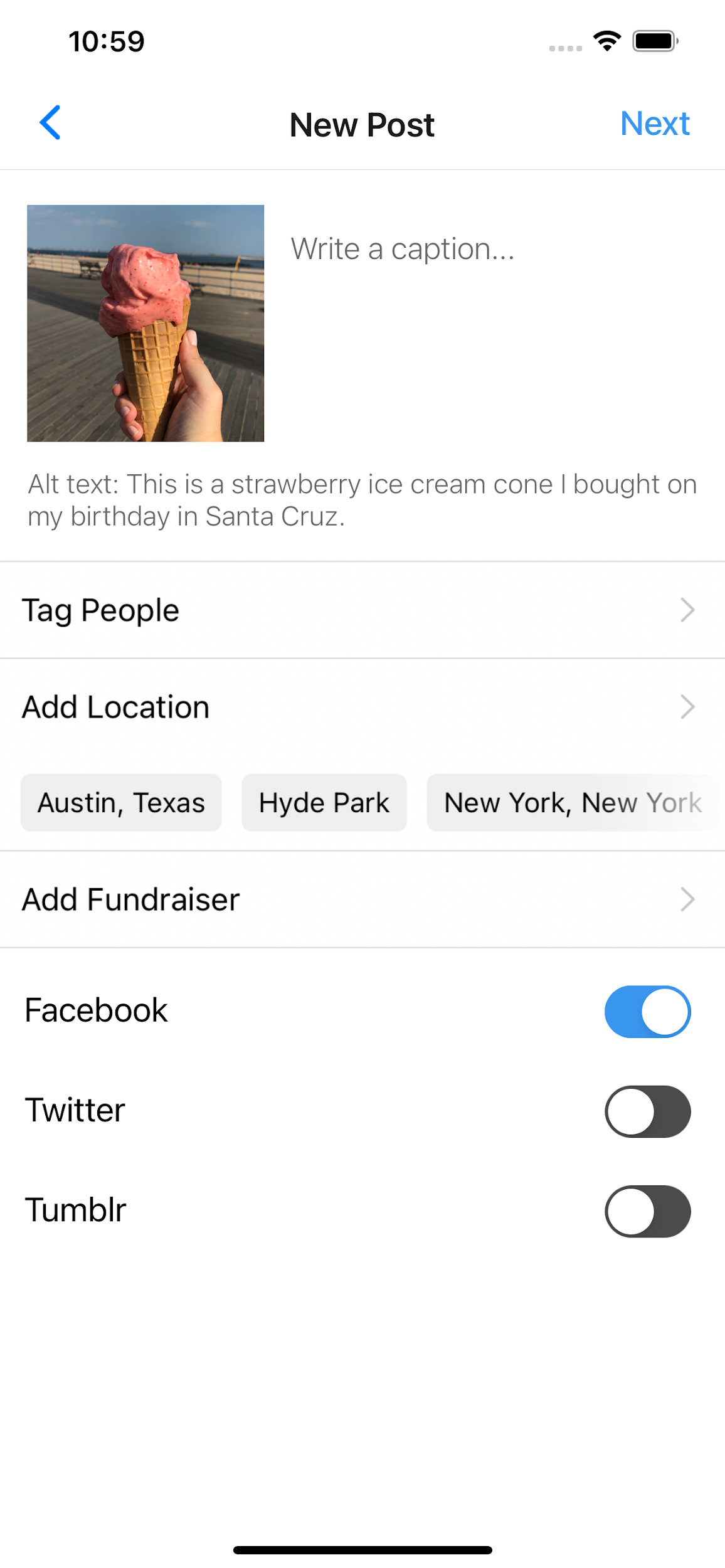 ‹#›
‹#›
[Speaker Notes: Write your own custom alt text
See an example embedded in the text input
Type your own and play it back as well]
Implemented Features
Add “alt view” to profile page
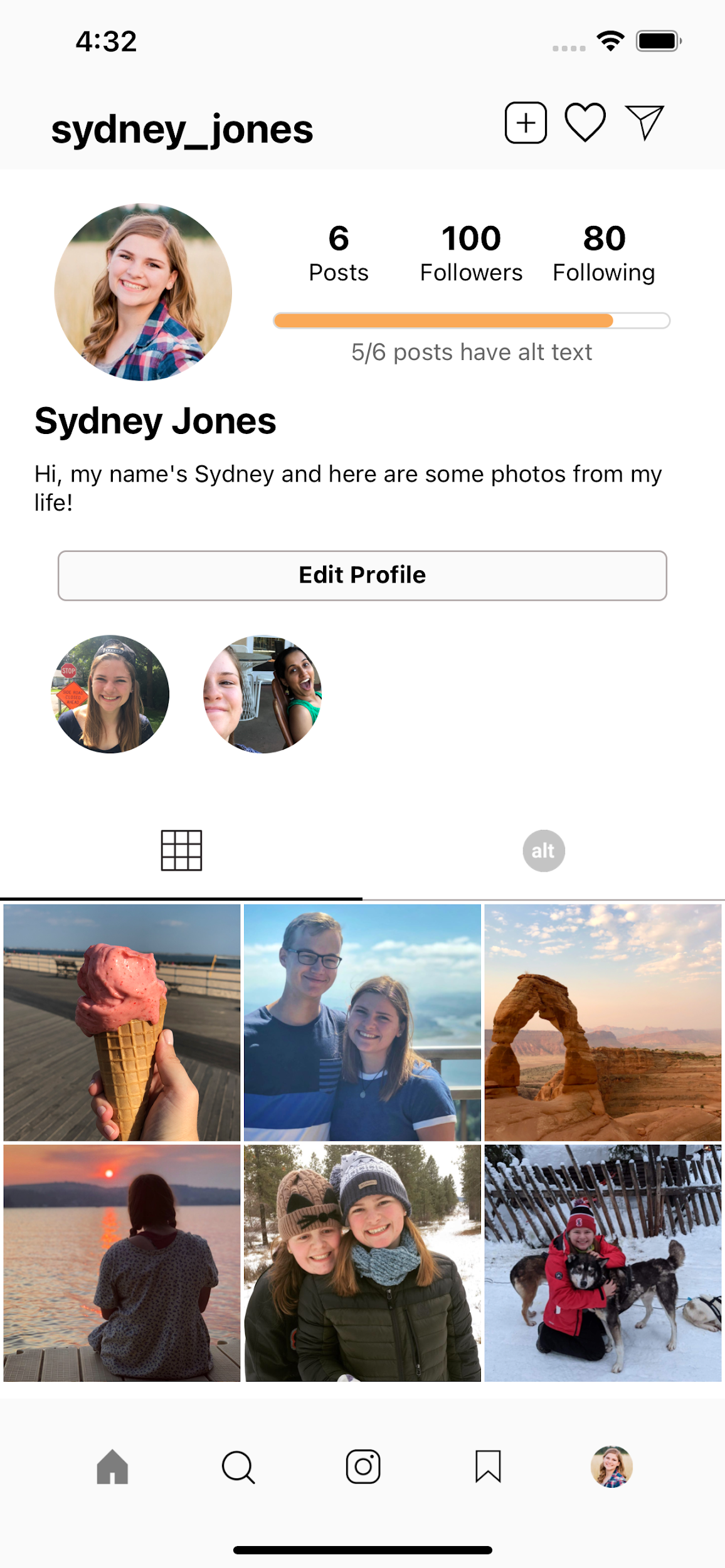 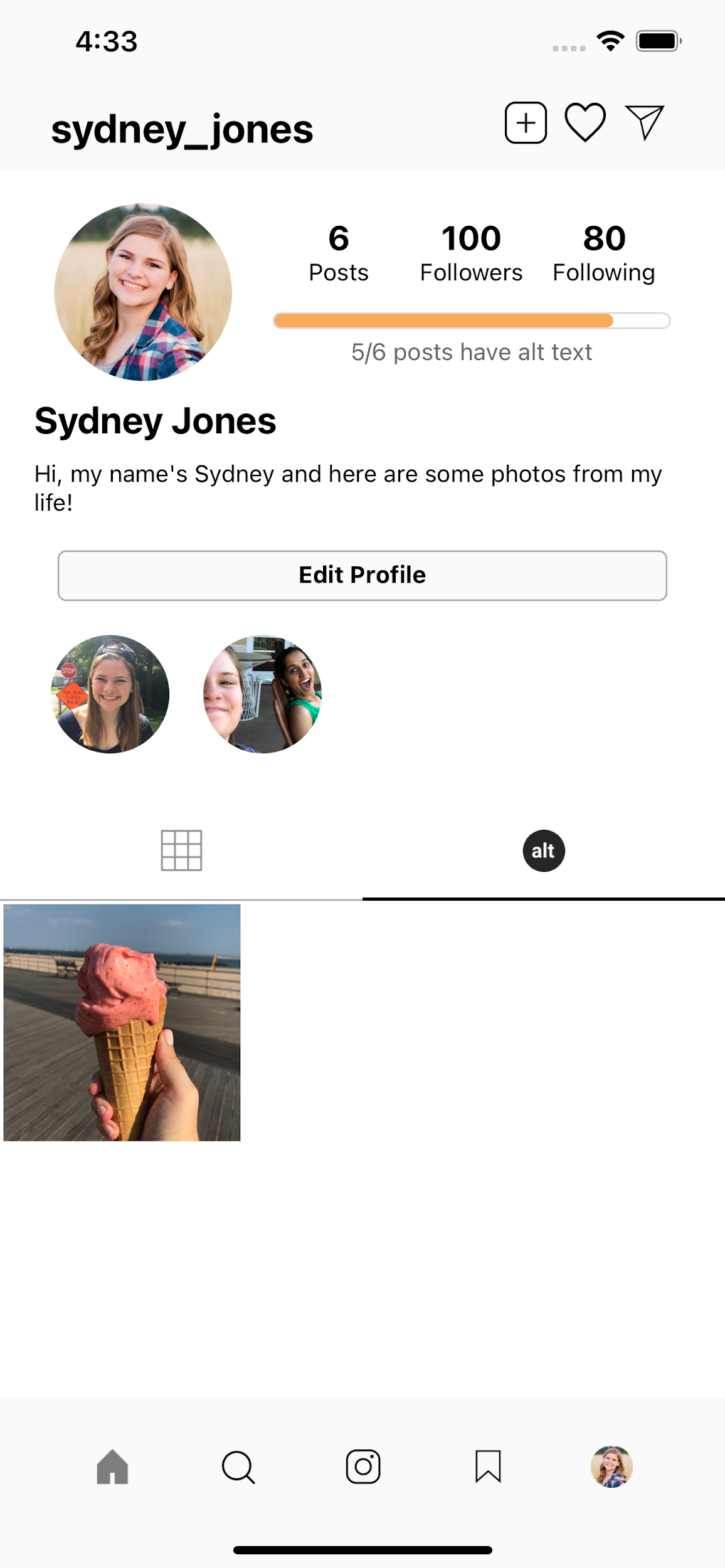 ‹#›
‹#›
Displays personal posts which still lack alt text so the user can more easily identify and fix them
[Speaker Notes: Alt view where you can toggle back and forth between all of your personal posts and just the posts which lack alt text
See that 5 of the 6 which do have alt text aren’t included here]
Implemented Features
Following feed, without alt text indicators
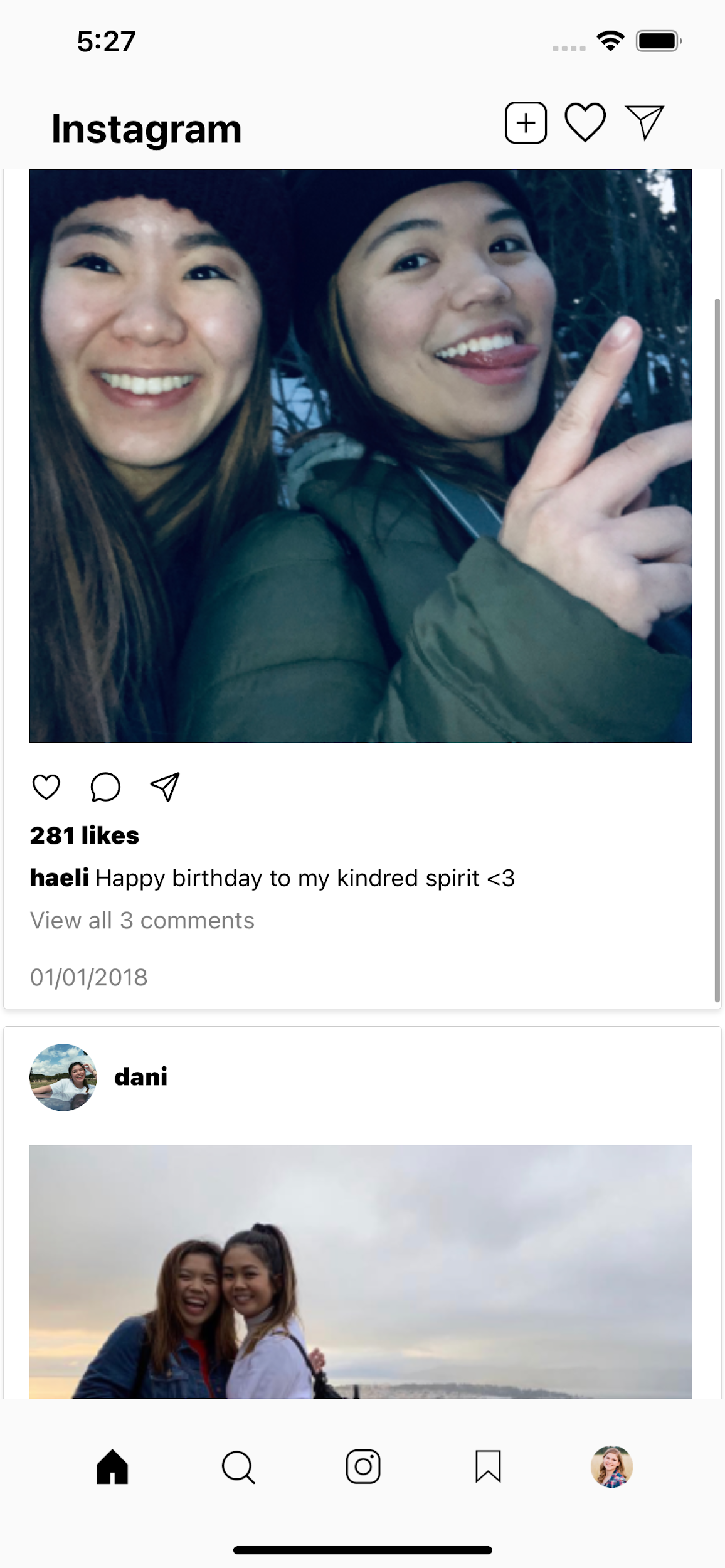 ‹#›
‹#›
[Speaker Notes: Feed of people you follow like a regular instagram UI]
Unimplemented Features
Simple: Alt text onboarding pop-up screens 
Moderate: Alt text bottom pop-ups which contain editing and nudging capabilities
Moderate: Contains / lacks alt text icons
Moderate: Notifications page to display nudges
‹#›
‹#›
[Speaker Notes: Simple and moderate tasks
Onboarding screens
Using alt text icon to identify images with alt text
Notifications page to display nudges]
Plan
Code onboarding pop-up screens
Figure out swiping features, finalize language and alt text examples

Code alt text bottom pop-ups for nudging / editing alt text
Explore different screen transitions

Add revised “alt” icon design to each posted image

Create Notifications page populated with nudges
Code example nudges, link within navigation bar

Polish up photo data transfer between screens
‹#›
‹#›
[Speaker Notes: Simple and moderate tasks
Onboarding screens
Using alt text icon to identify images with alt text
Notifications page to display nudges]
Wizard of Oz Techniques
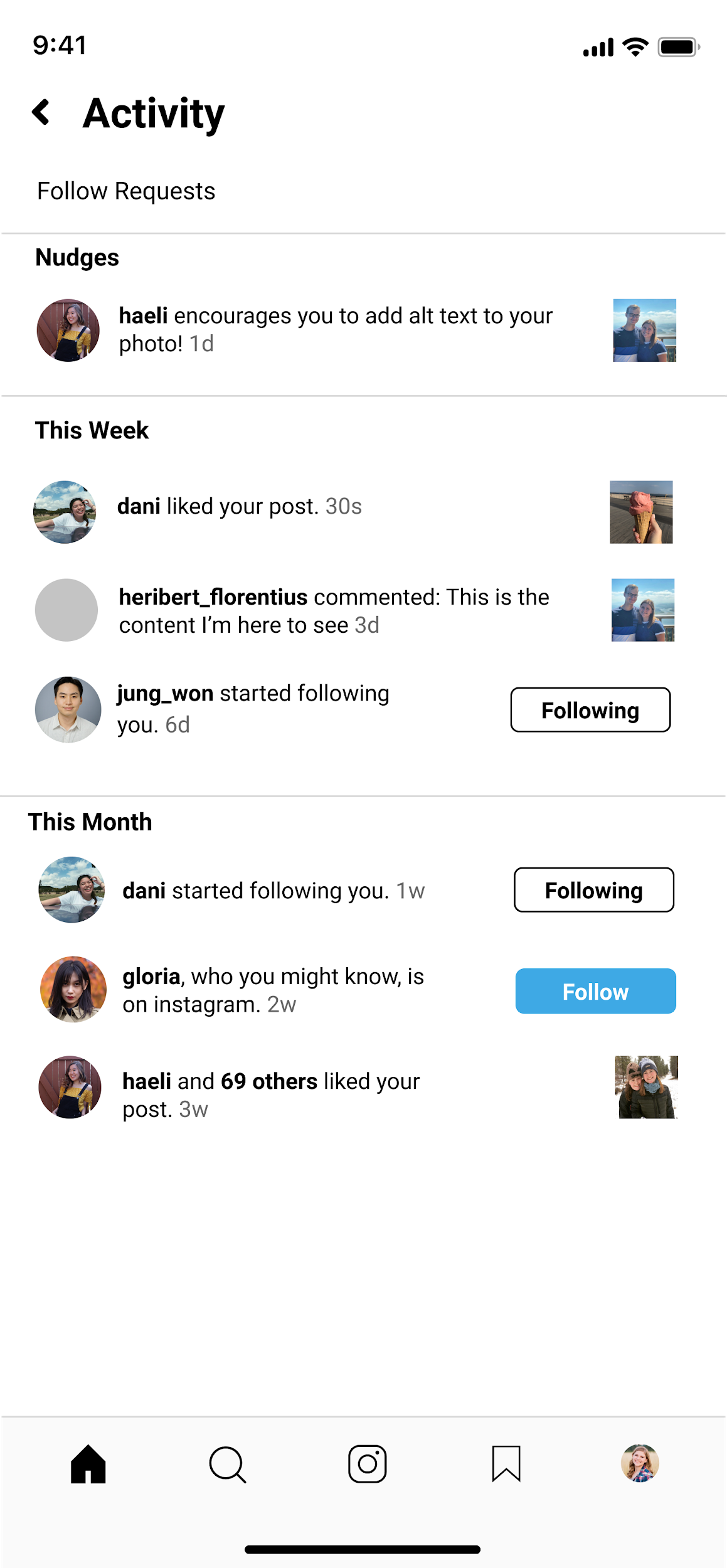 Prompt generation: Can detect key image features and auto-generate a suggestion
Nudge feature: Assume notifications are sent to friends when you nudge them to add alt text
Progress bar: Assume access to Instagram API to detect how many images have alt text in order to update progress bar
‹#›
‹#›
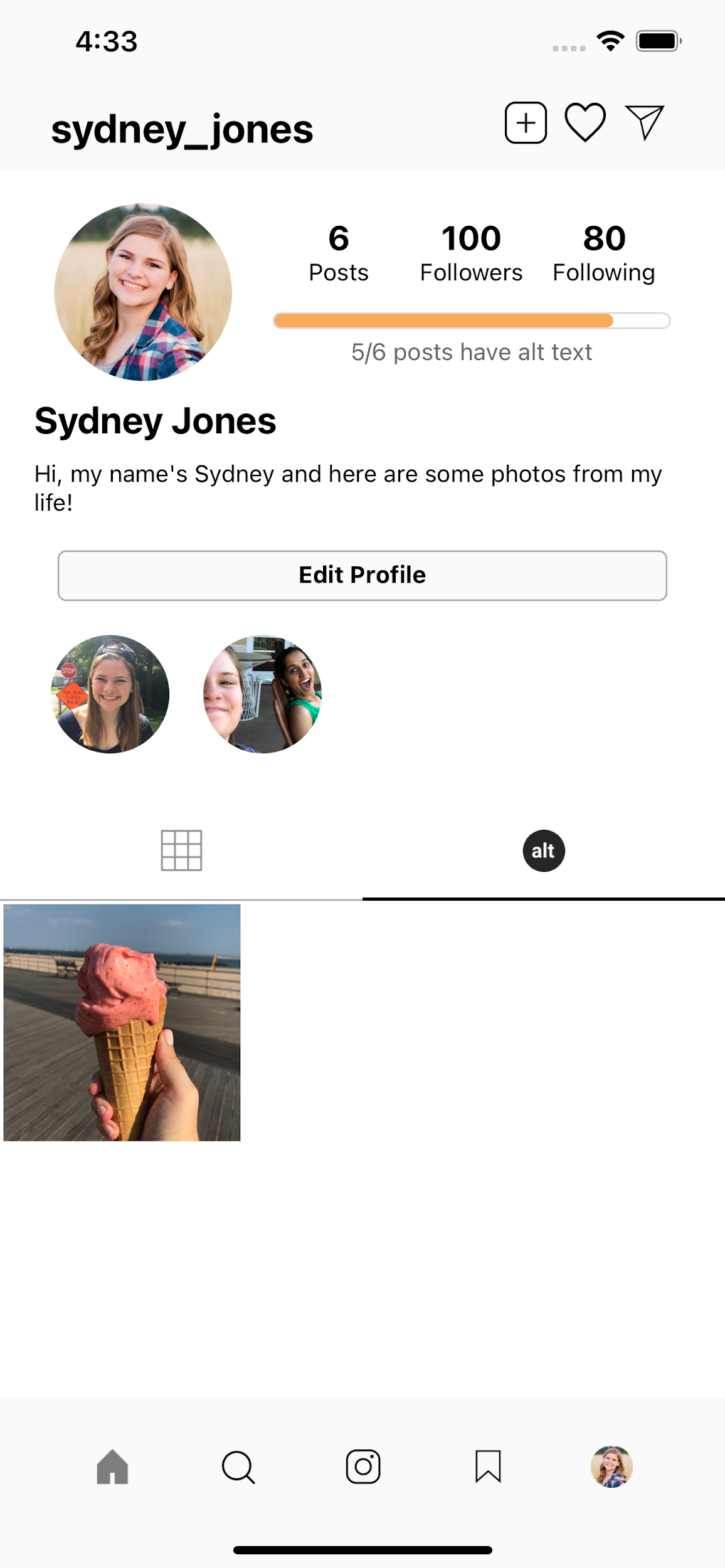 [Speaker Notes: Assuming that ALTogether
Can use image detection software to pick out key image details and formulate an auto-generated suggestion
Send nudges via notifications integrated with instagram’s UI
Can access Instagram APIs to detect how many and which images have alt text]
Hard-Coded Data
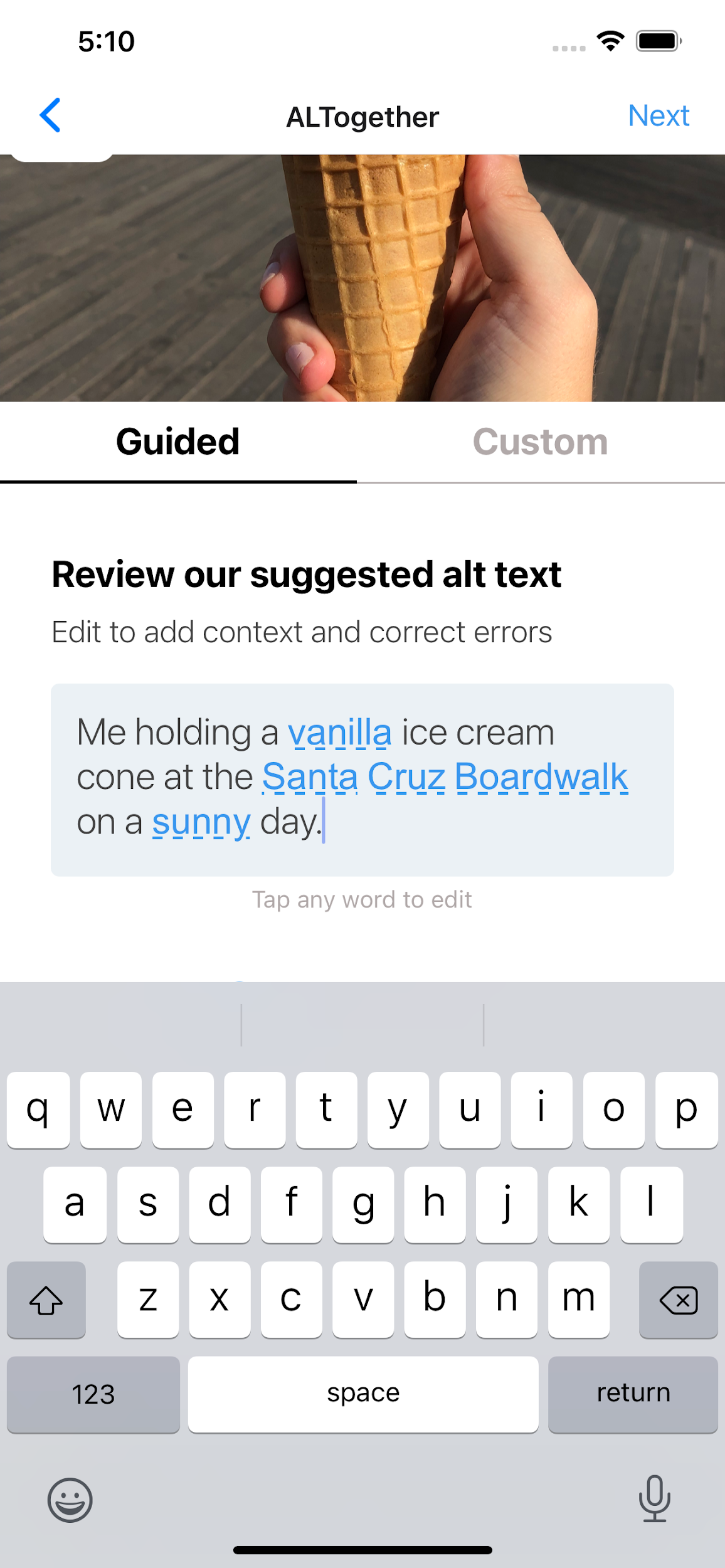 Predetermined “auto-generated” alt text captions for guided route
User profiles and feed (e.g. images, captions, likes, comments)
Images in camera roll that the user can post
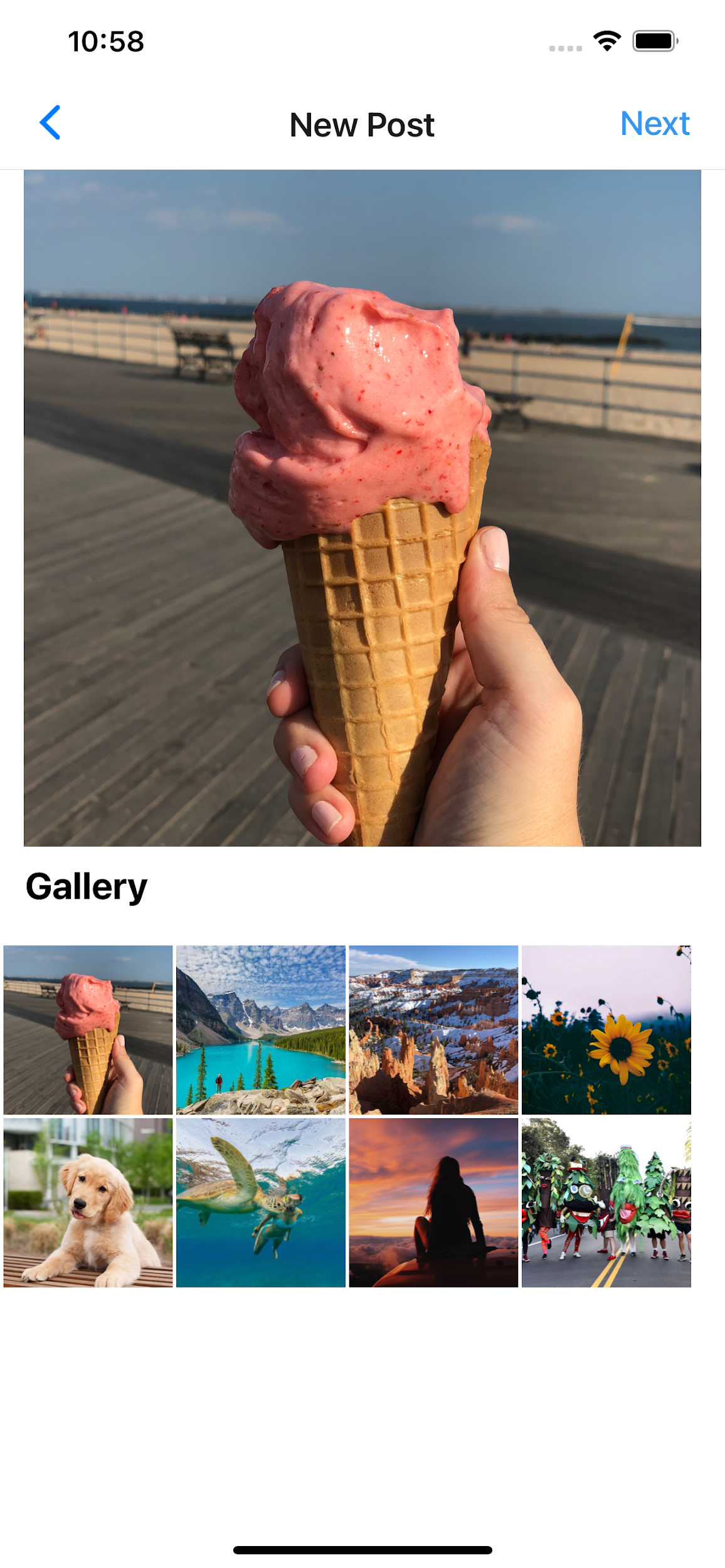 ‹#›
‹#›
[Speaker Notes: Hard-coded
Assuming that ALTogether can generate these itself, we hardcoded auto-generated suggestions for guided route and tagged them to each photo
Hard-coded images in user profile and feed and associated details
Hard-coded images that user can post]
Prototype Demo!
‹#›
[Speaker Notes: Sydney]
Summary
‹#›
[Speaker Notes: Sydney]
Summary
Addressed all severity 3 & 4 heuristic violations in revised design
Modify alt text (complex) is completely implemented!
Get alt text reminders (simple) and nudge friends to add alt text (moderate) are partially implemented
On track to finish all 3 tasks in code by mid next week
‹#›
‹#›
Appendix
‹#›
[Speaker Notes: Sydney]
Enabling more user control and freedom
Revisions
Severity 3-4
Editing Capabilities
Functionality
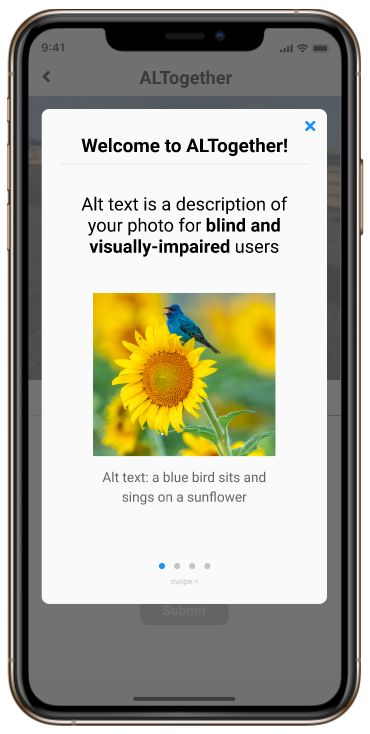 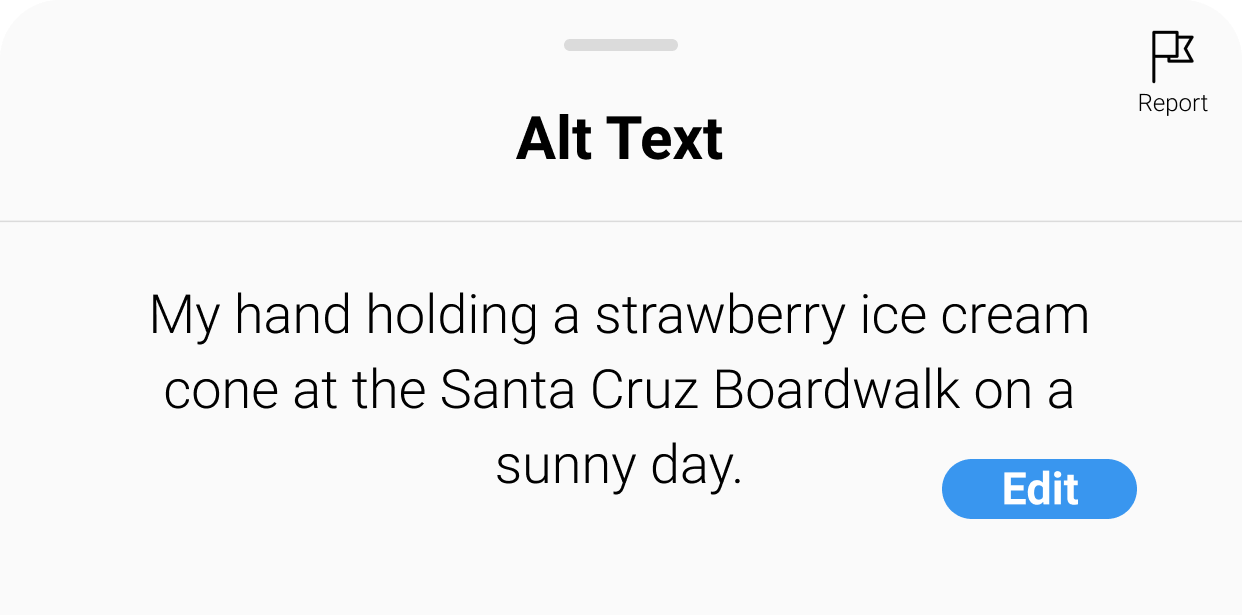 ‹#›
Close popup
Before
Scroll forward and backward
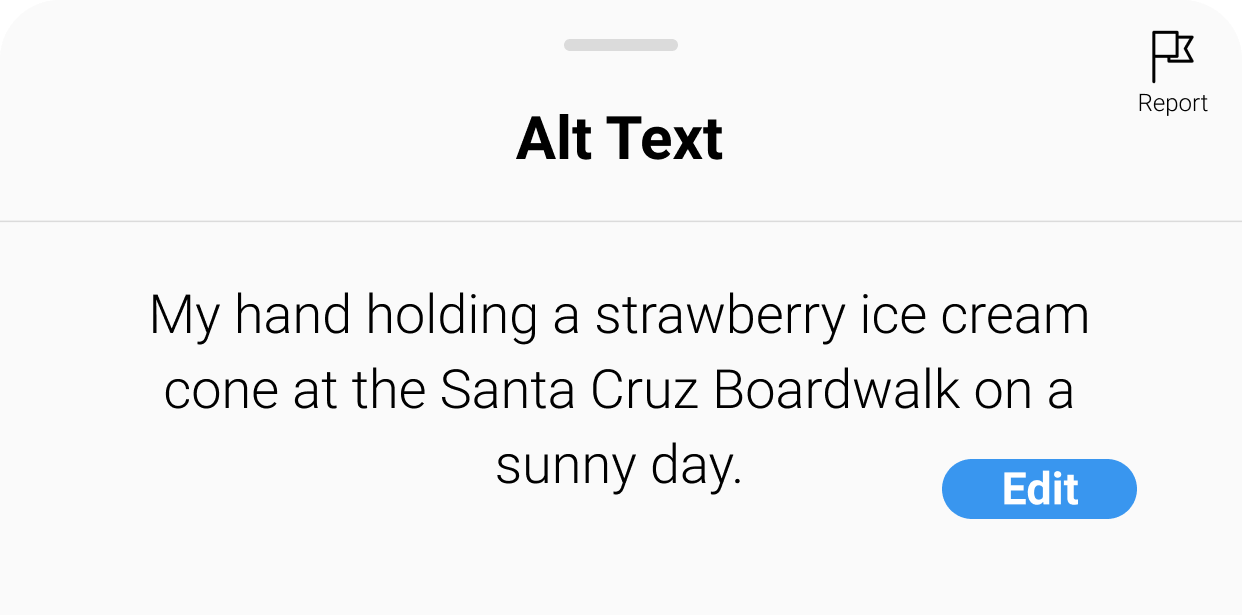 After
[Speaker Notes: In our medium fi prototype, we failed to account for some basic user control features, such as scrolling and closing out of pop ups. For example, our onboarding page failed to let user close out when the X was clicked.
User control and freedom 
swiping left and right through onboarding sequence
X button on onboarding screens actually work
User control and freedom: users able to edit their alt text after they have already submitted and posted it]
Revisions
Severity 3-4
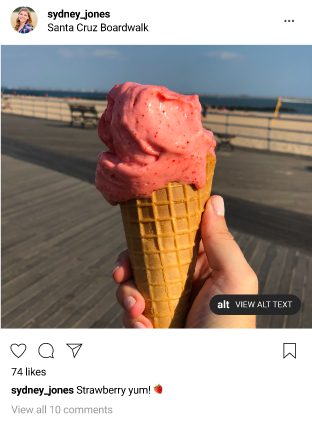 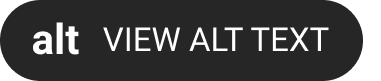 First photo with alt text in the user’s feed shows this tag instead of the typical logo to make it clear what purpose this feature serves.
Addition of helpful icons
‹#›
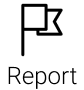 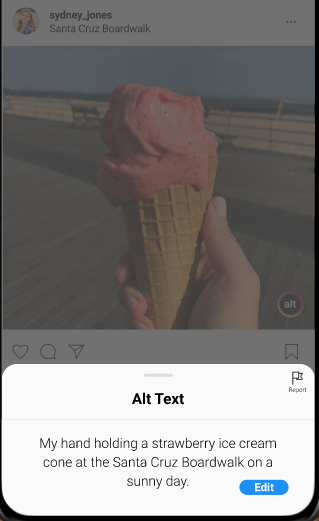 Lets user report any harmful content
[Speaker Notes: Error prevention (adding flag icon)
Help and documentation: add “View Alt Text” where alt icon would go so users know what it signifies]
Revisions
Severity 1-2
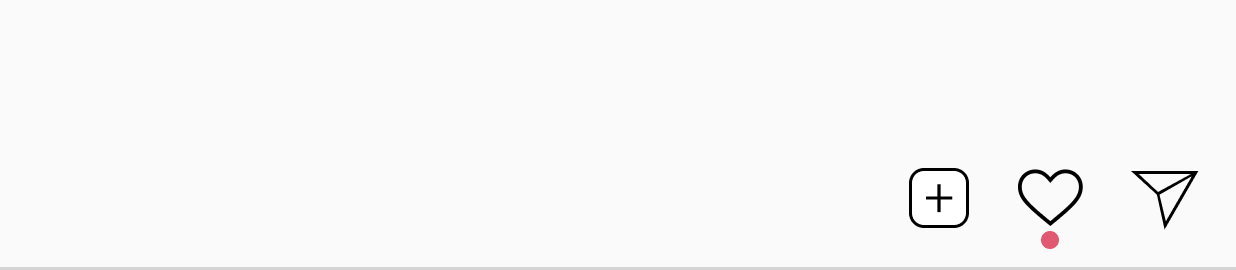 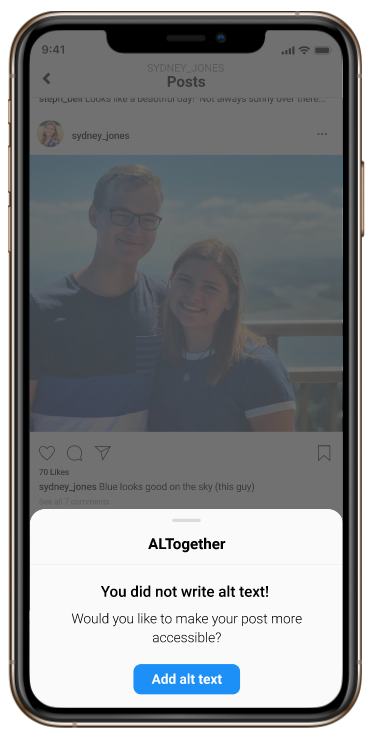 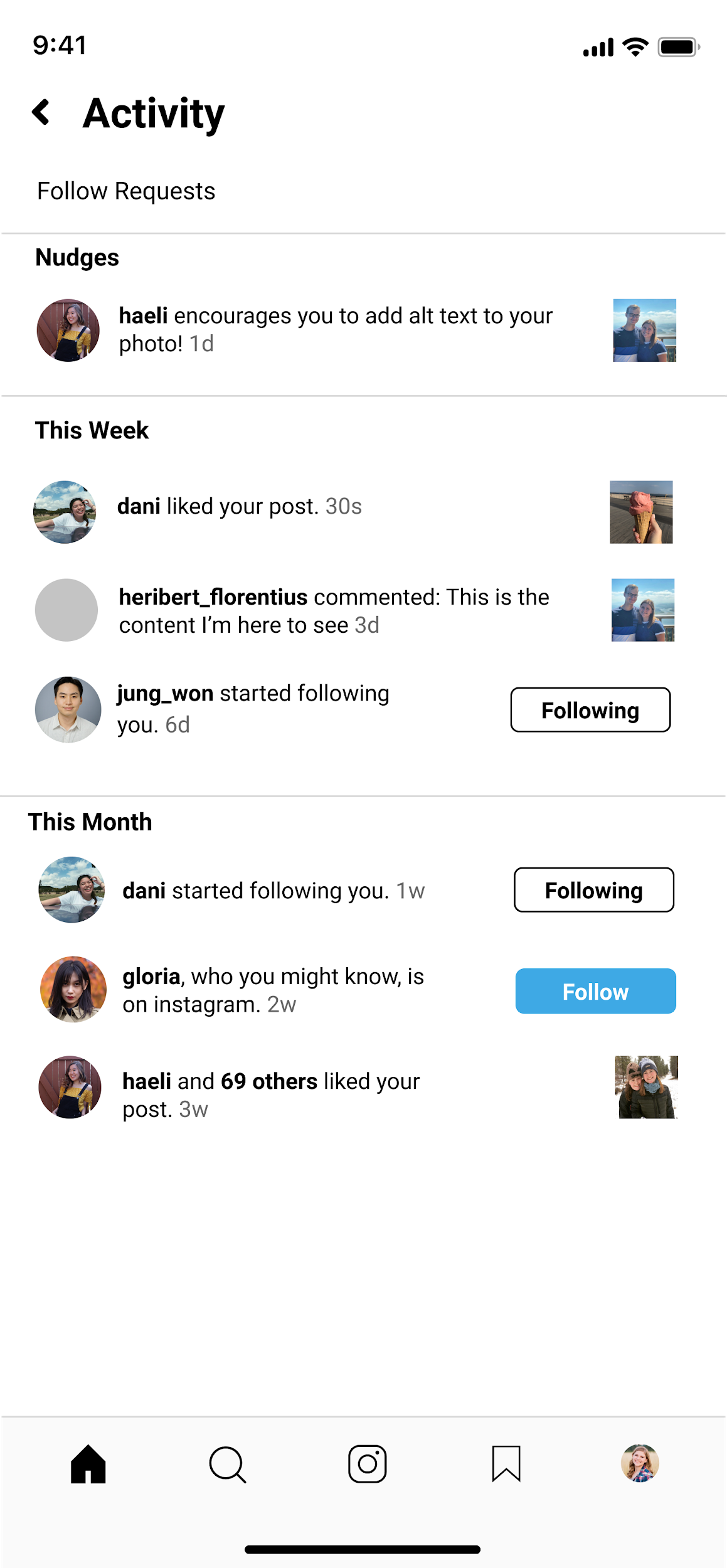 Ability to view “nudges”
‹#›
[Speaker Notes: Visibility of system status
Show what it looks like to be nudged]
Revisions
Severity 1-2
Provide more information and guidance
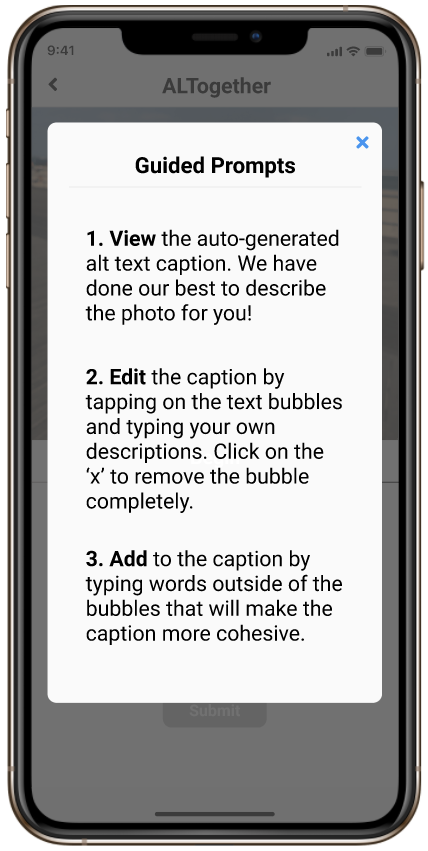 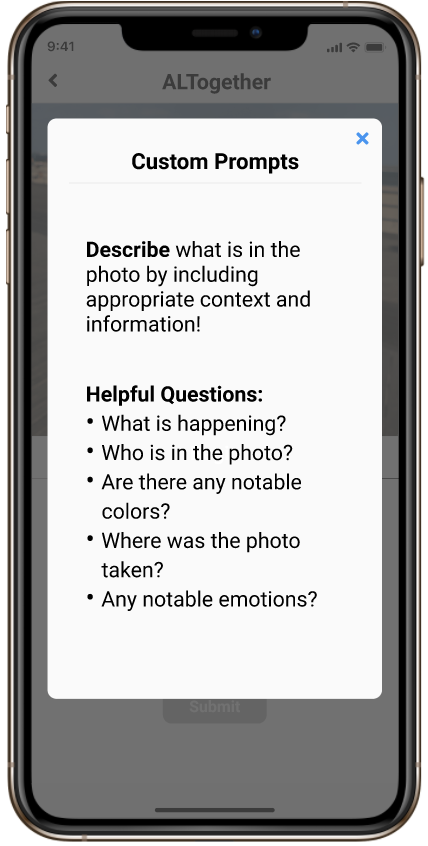 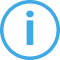 ‹#›
‹#›
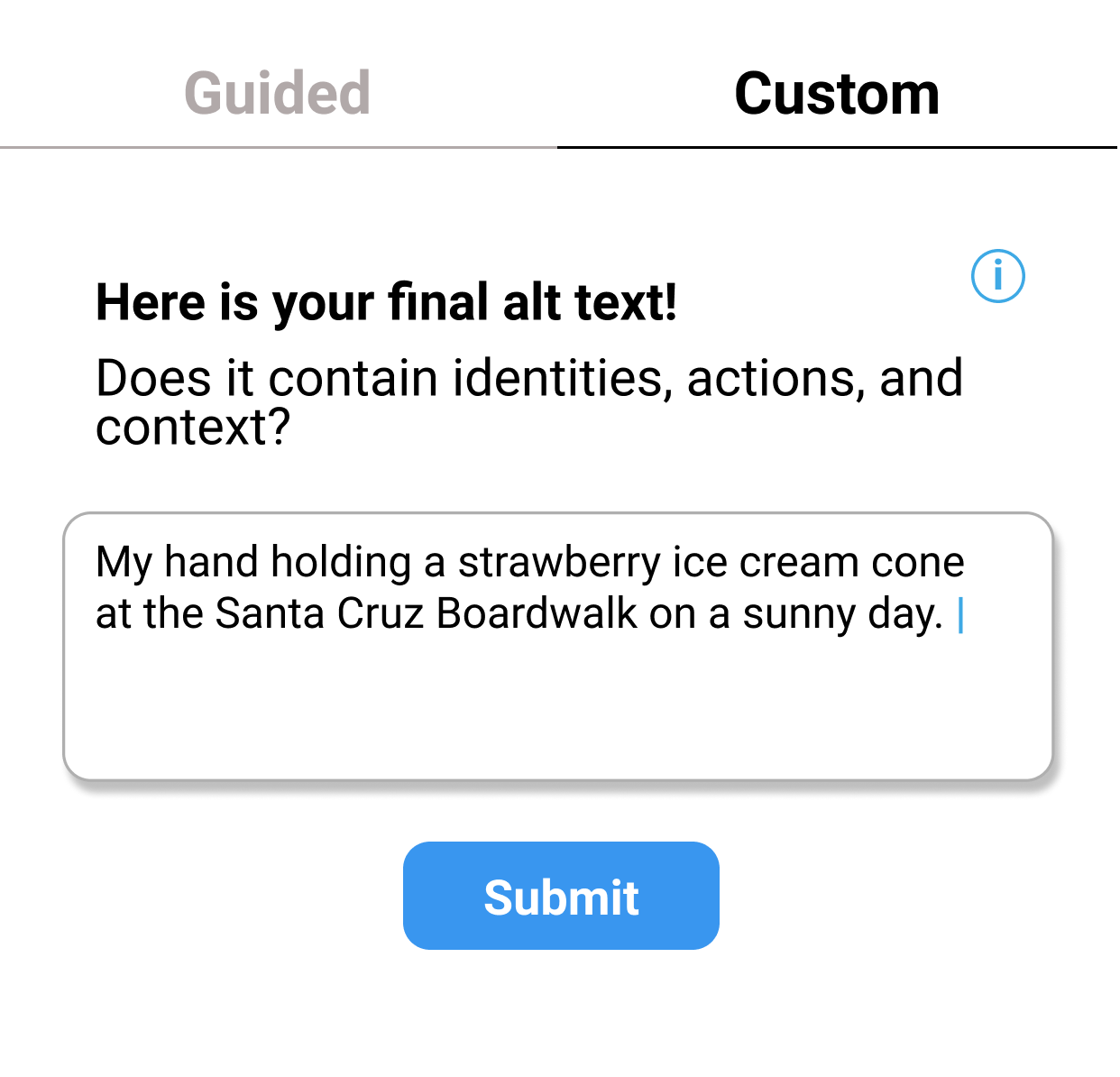 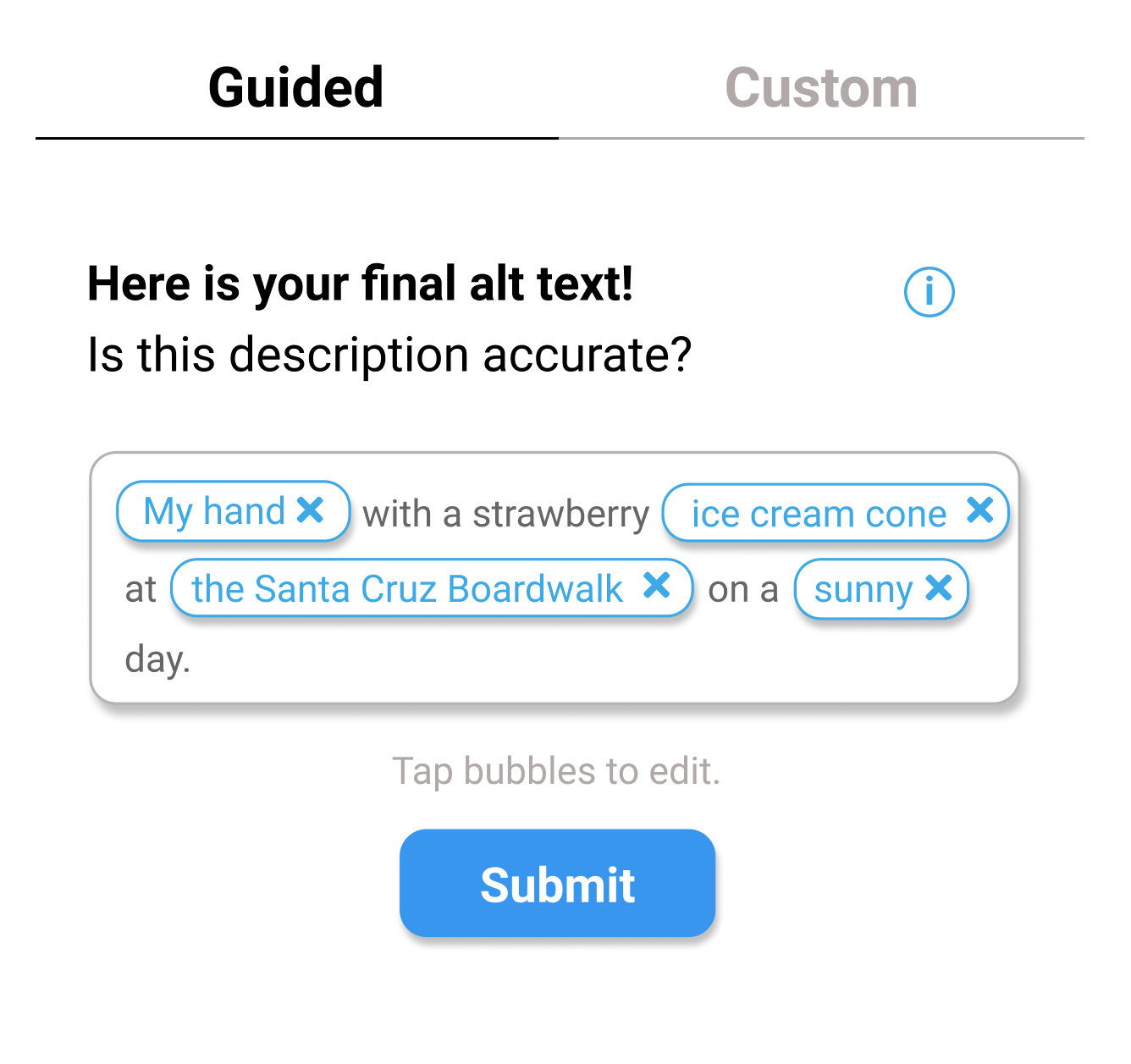 [Speaker Notes: Help and documentation
Helpful information when clicking on i icon]
Option A: modify auto-generated alt text
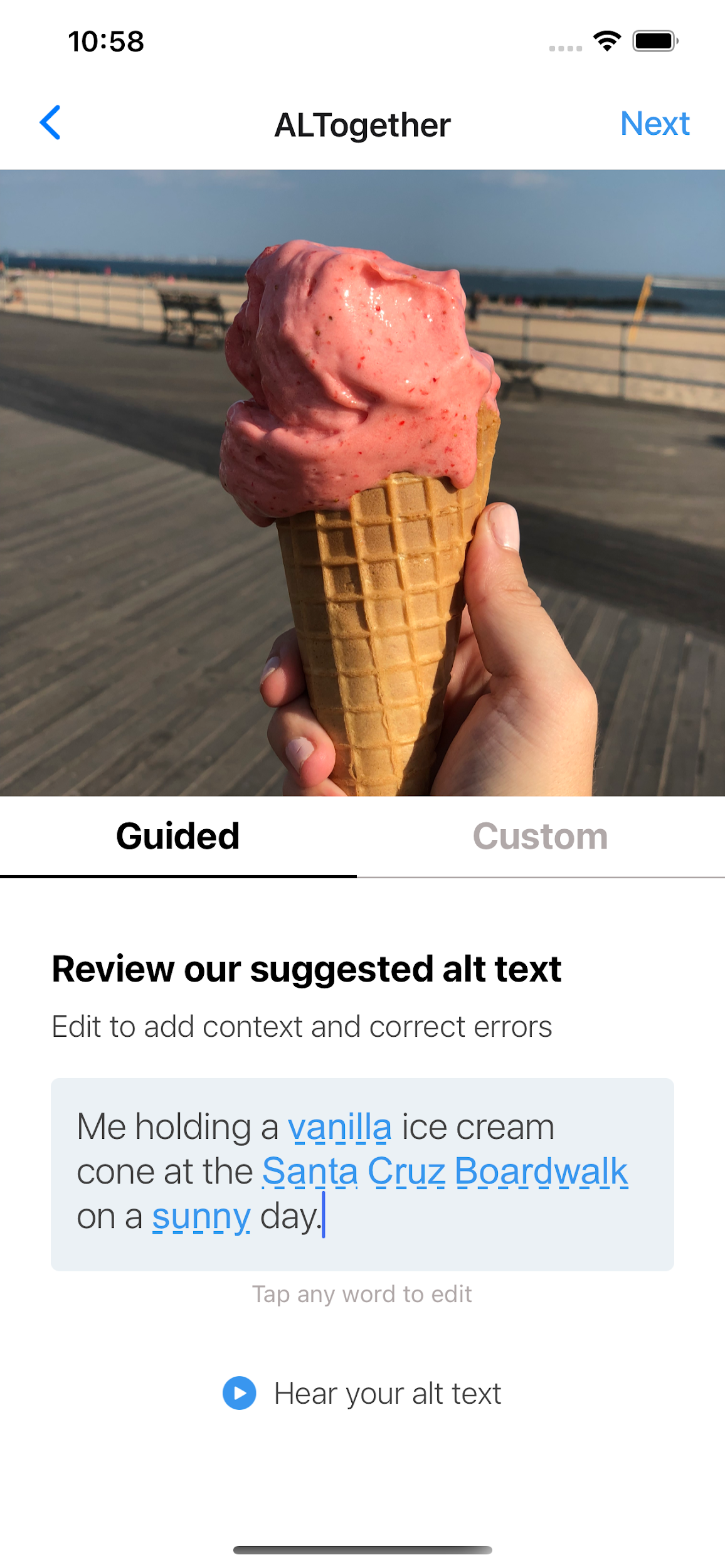 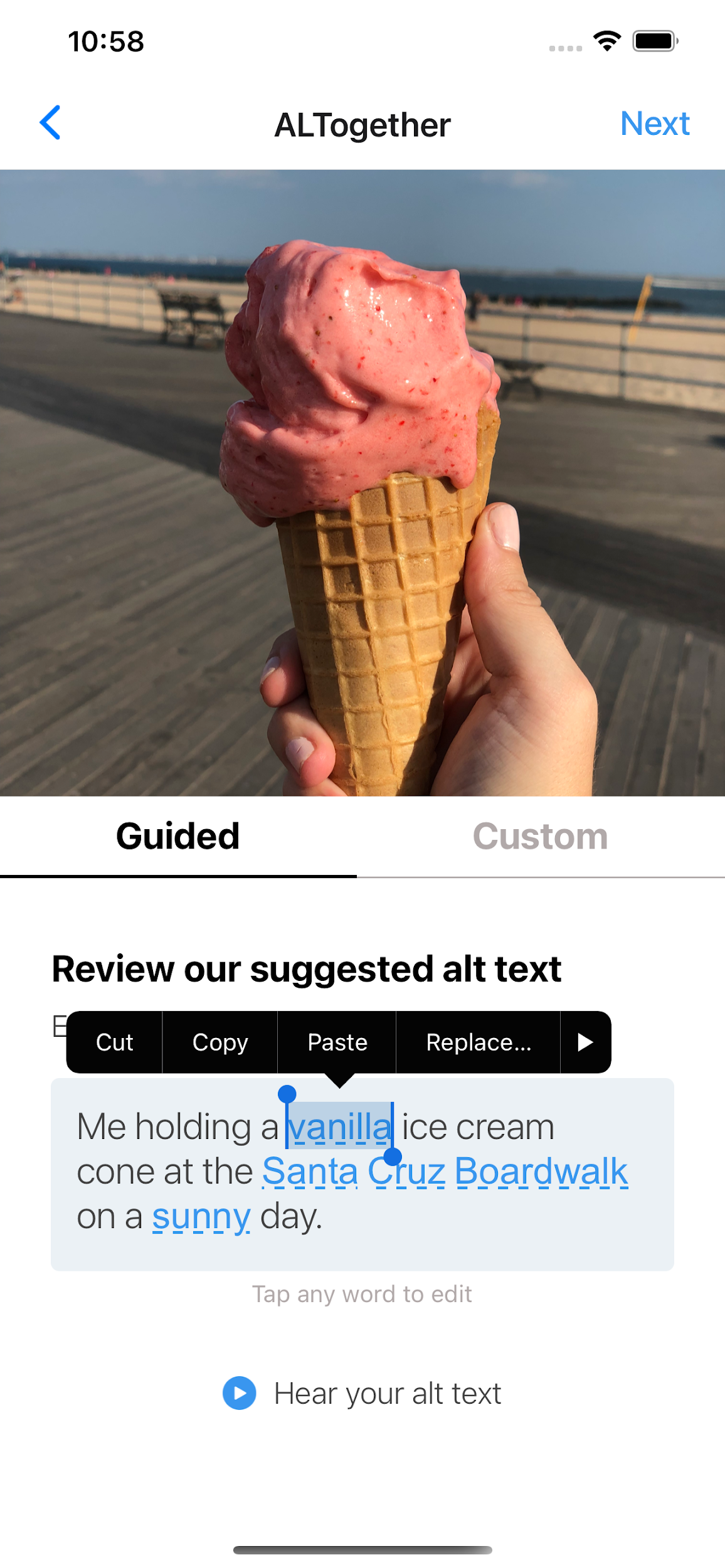 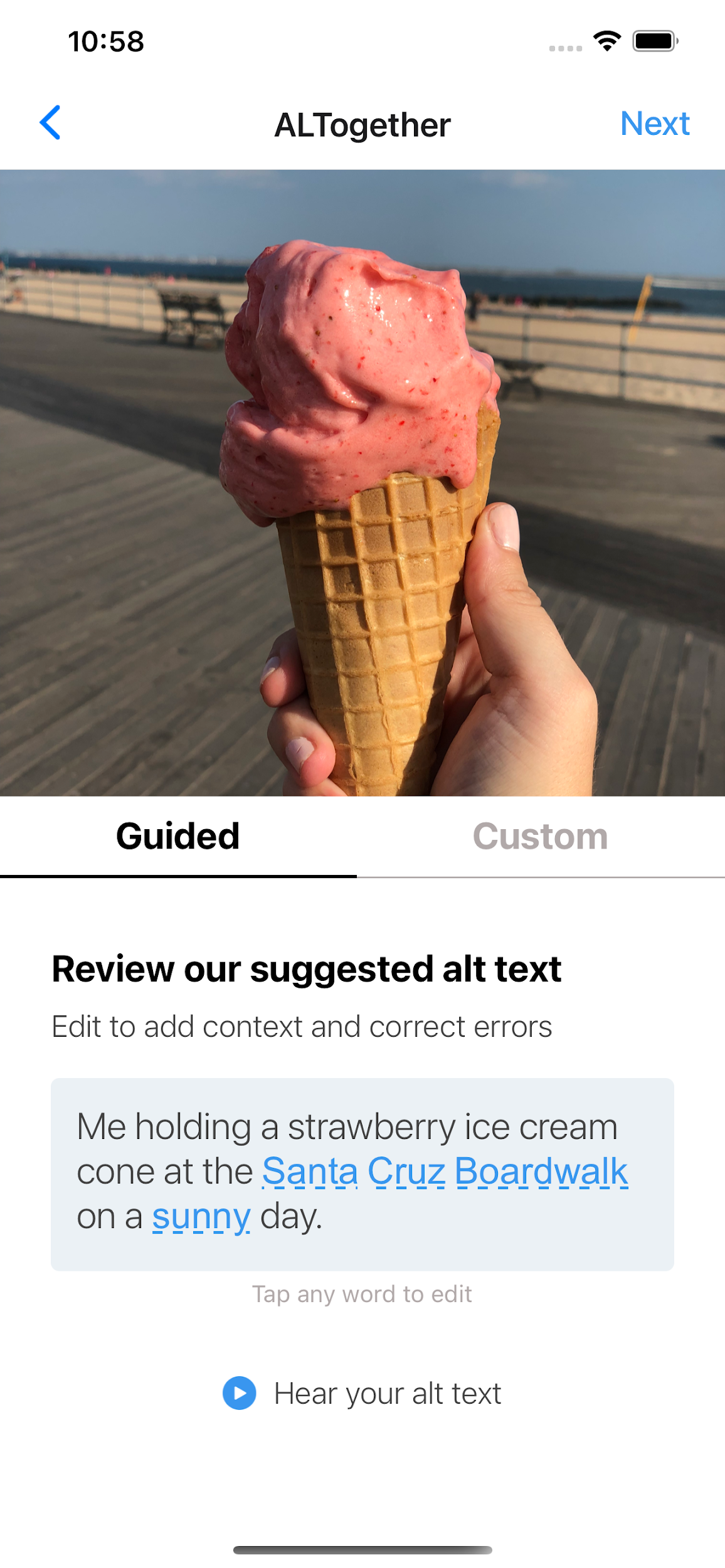 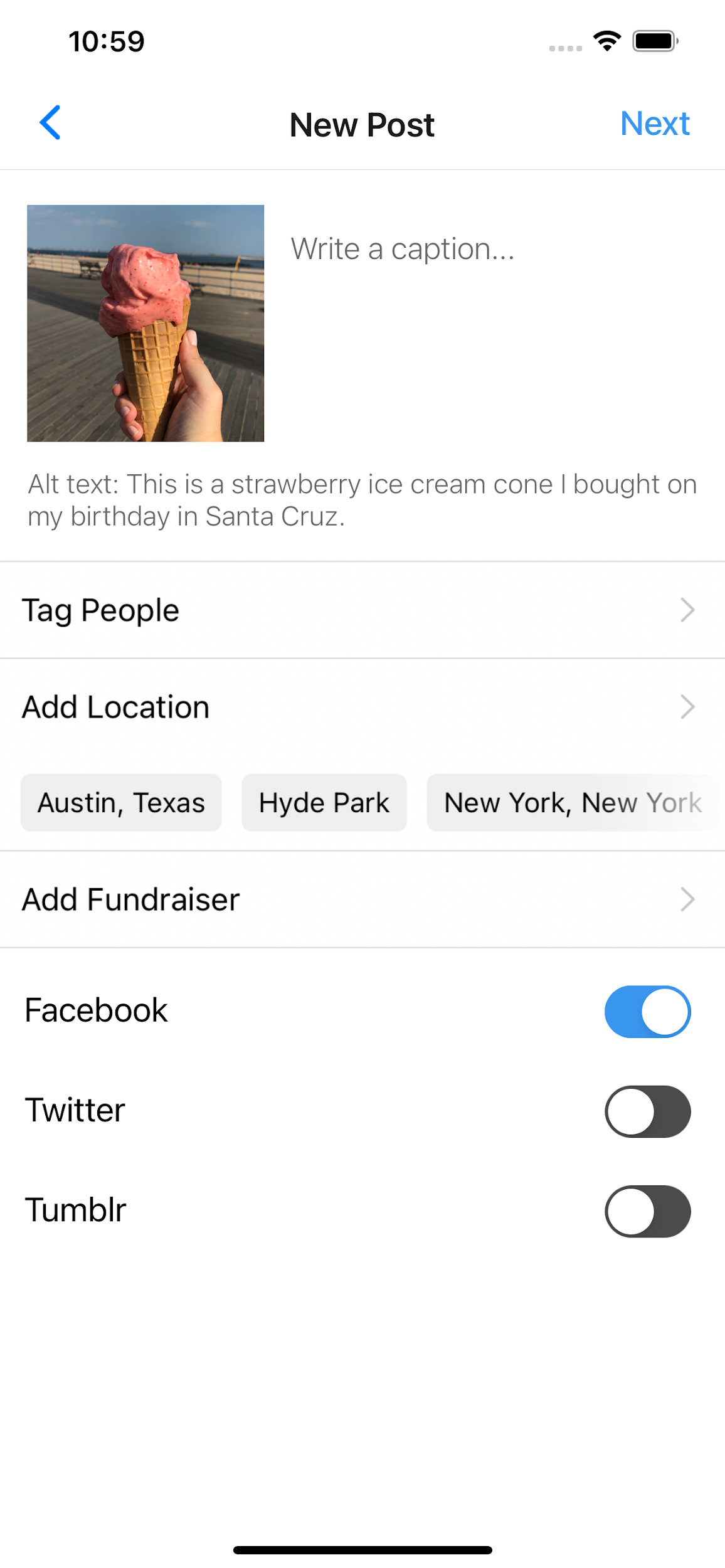 ‹#›
‹#›
Option B: Add custom alt text
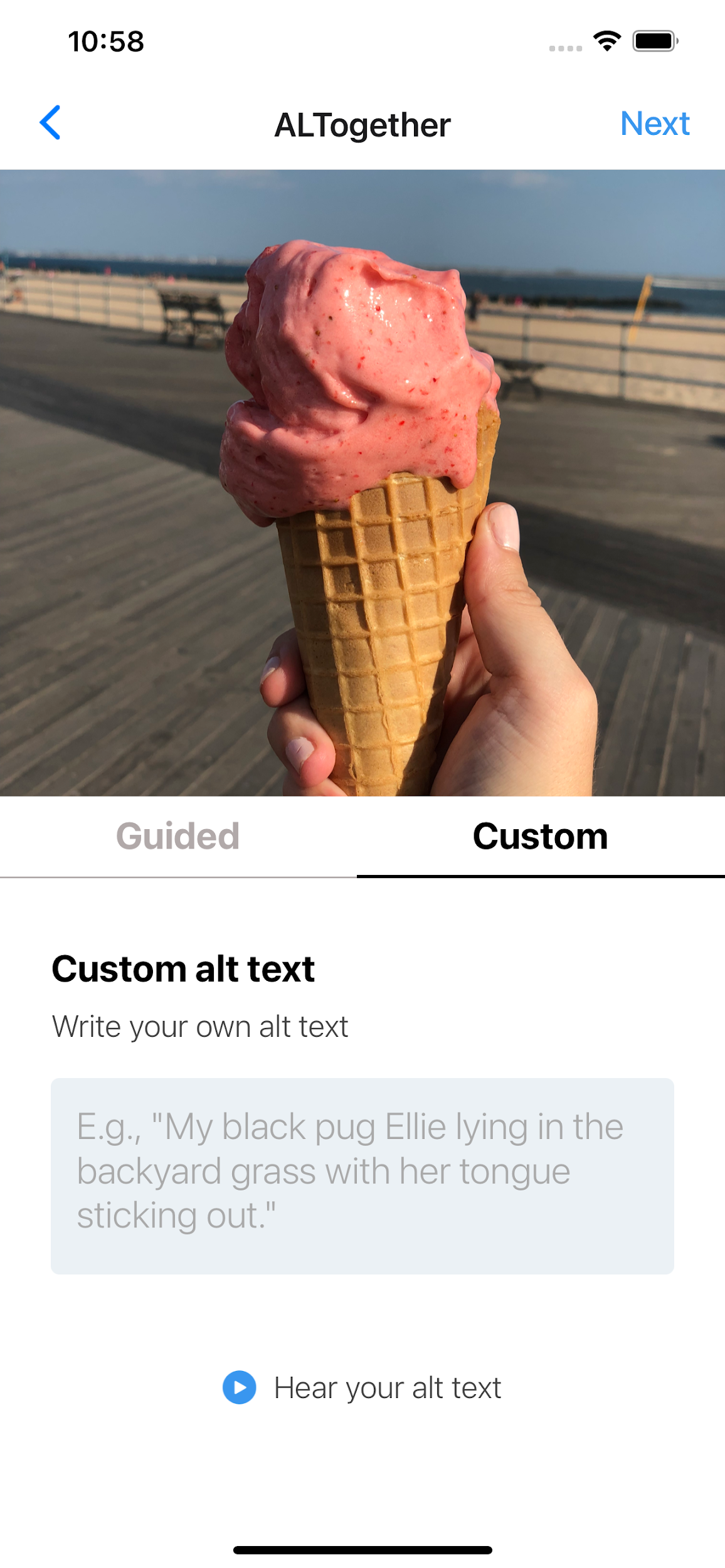 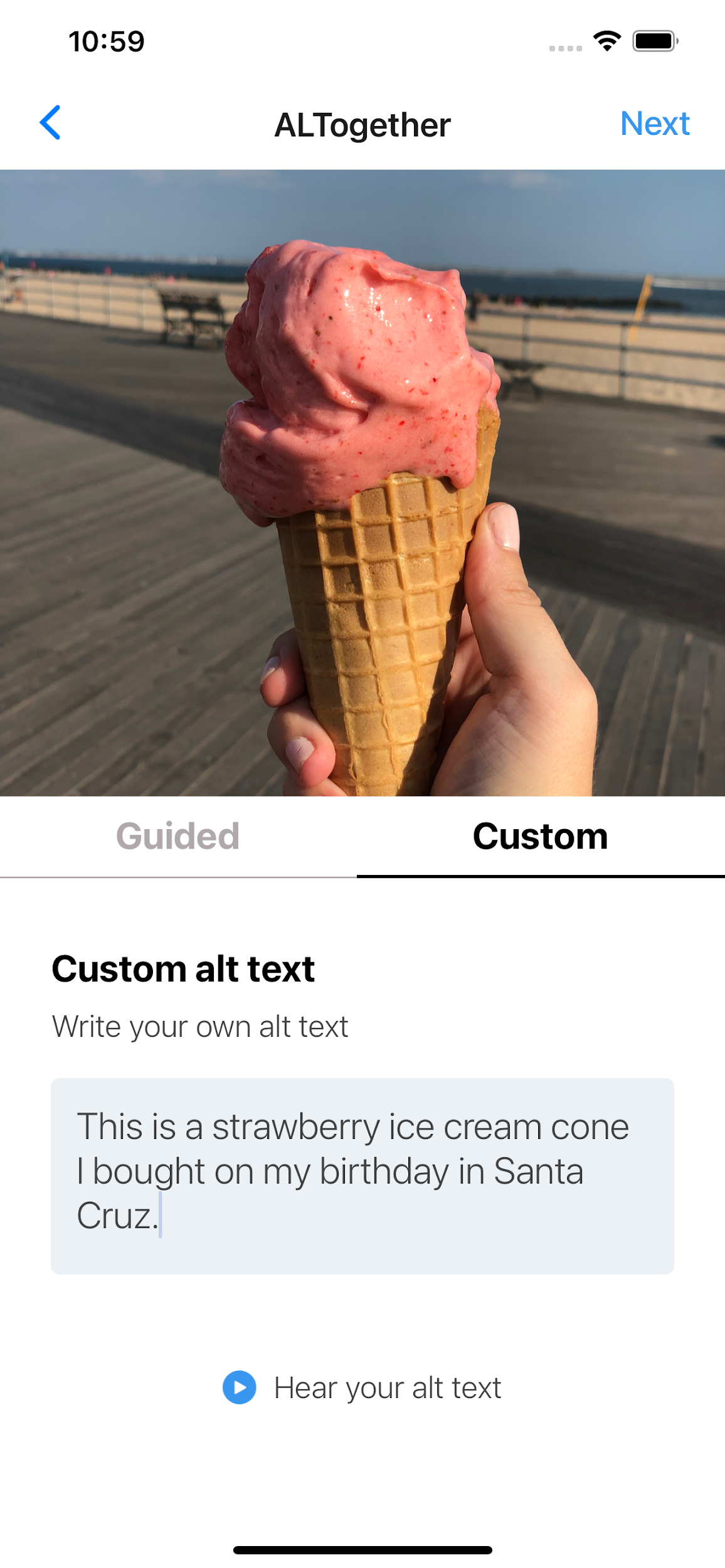 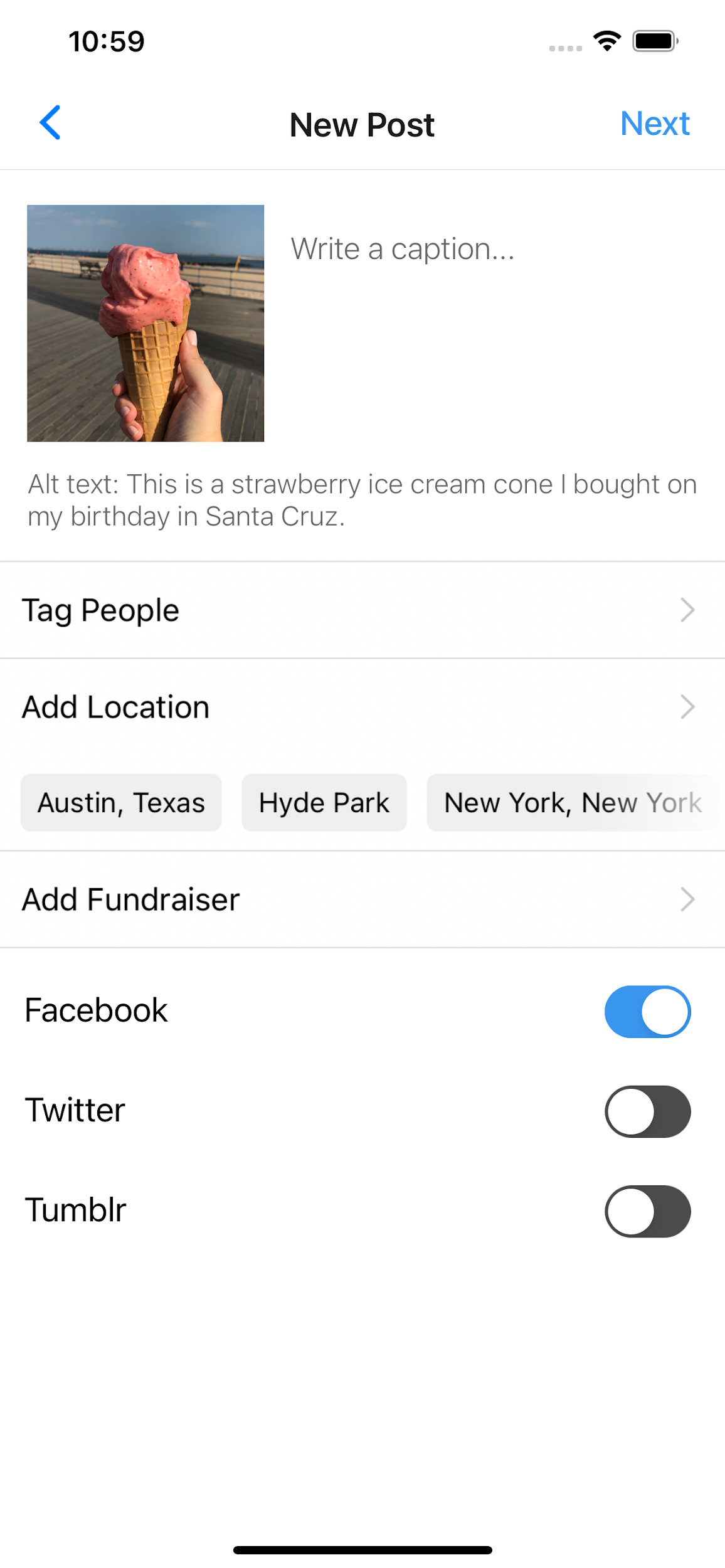 ‹#›
‹#›
Unimplemented Features
Simple task: Sighted users are reminded to write alt text and can find where to write it in the first place
Alt text onboarding pop-up screens

Moderate task: Sighted users can identify which photos lack alt text and encourage friends to add their own alt texts
Alt text pop-ups which contain editing and nudging capabilities
Contains / lacks alt text icons
Notifications page to display nudges
‹#›
‹#›
‹#›
[Speaker Notes: Sydney]
EXTRA GRAPHICS
‹#›